Fylogeneze a diverzita rostlin:3. přednáškaGlaucophyta, Prymnesiophyta, Rhodophyta, Chlorophyta, Charophyta
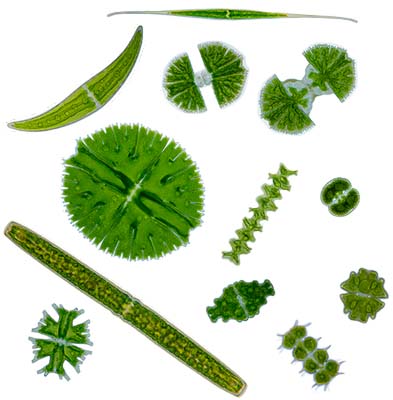 Barbora Chattová
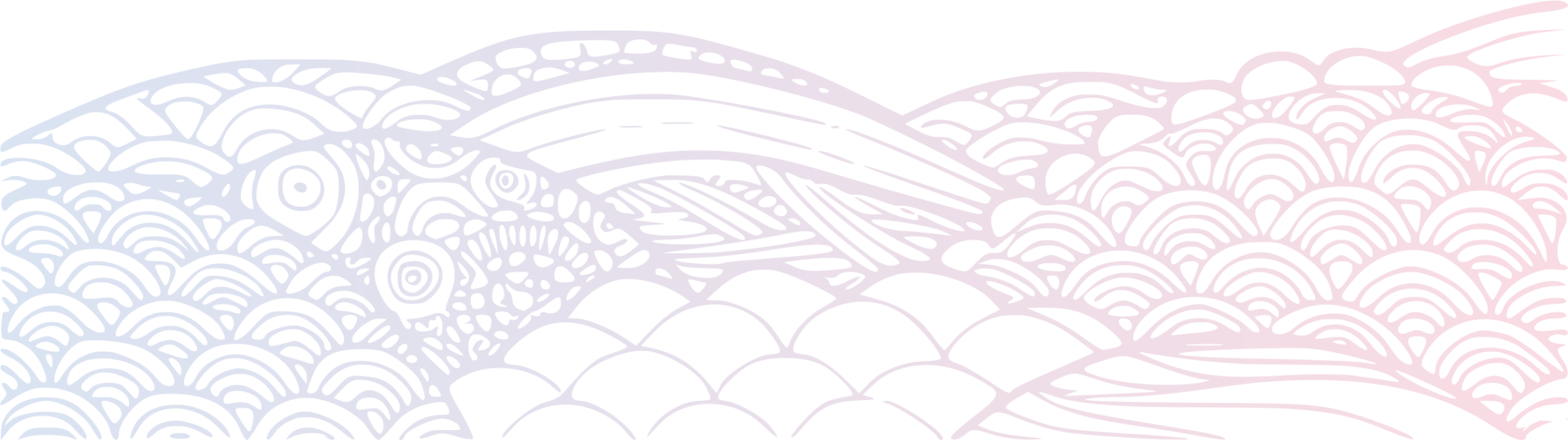 Prymnesiophyta (Haptophyta)
Stélka: bičíkatá až vláknitá
Dříve součástí Cryptophyta
Dva holé bičíky + haptonema
Haptonema: podobné bičíku, jiná submikroskopická struktura
Kontraktilní haptonema
Haptonema slouží k: fagotrofii, rychlé změně pohybu, přichycení k substrátu
Fukoxantin
Thylakoidy srostlé po třech
Chloroplasty s pyrenoidem
Organické šupiny (polysacharidové), mohou být kalcifikovány- u řádu Coccolithophoridales
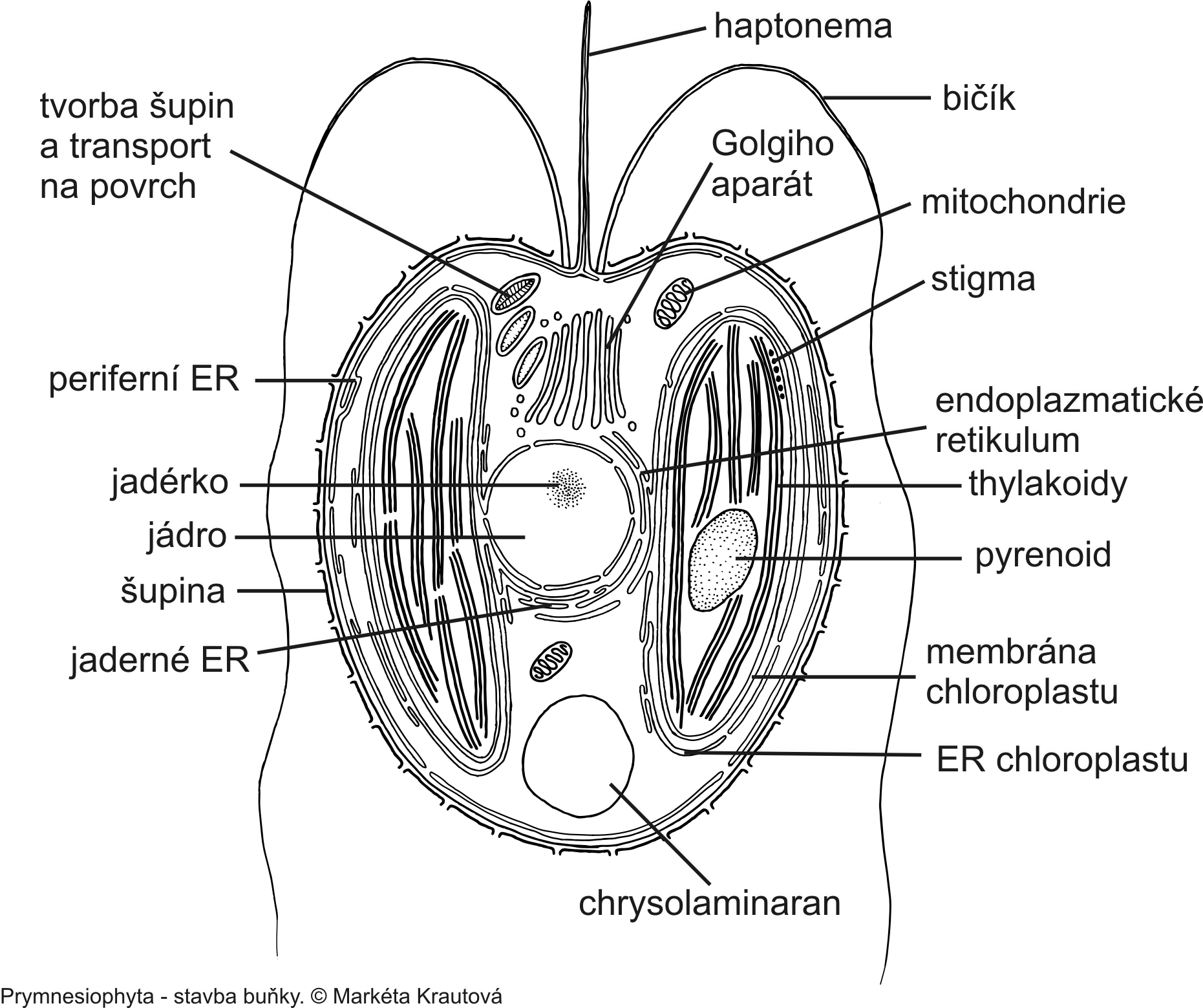 Prymnesiophyta (Haptophyta)
Obrovský globální význam v koloběhu uhlíku a síry
Oligotrofní subtropická moře
Emiliania huxleyi (tvoří bílý zákal v mořích- white water)
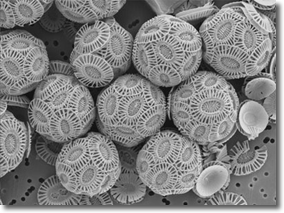 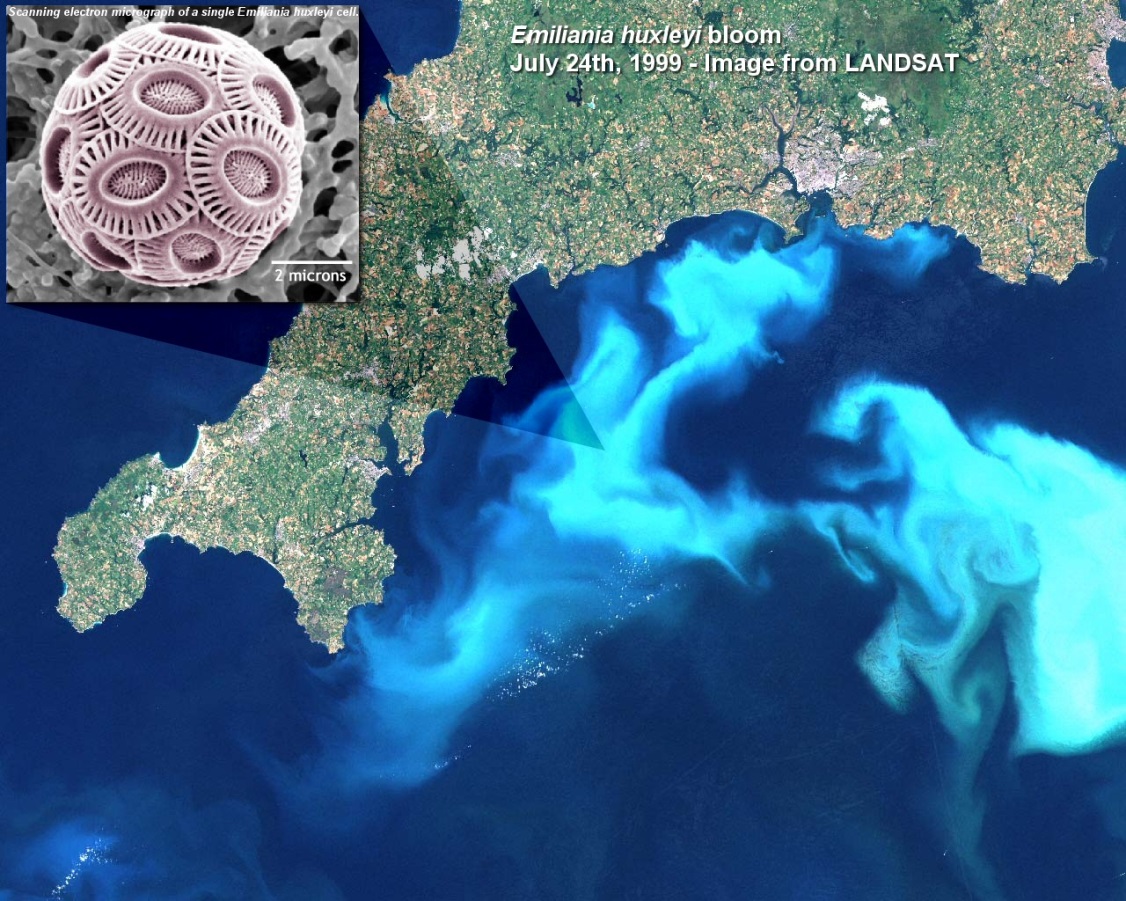 Říše Plantae
Převážně fotoautotrofní organismy
Podříše Biliphytae:
      fykoerytrin, fykocyanin, škrob v plazmě
Podříše Viridiplantae:
     chlorofyl a,b; srostlé tylakoidy
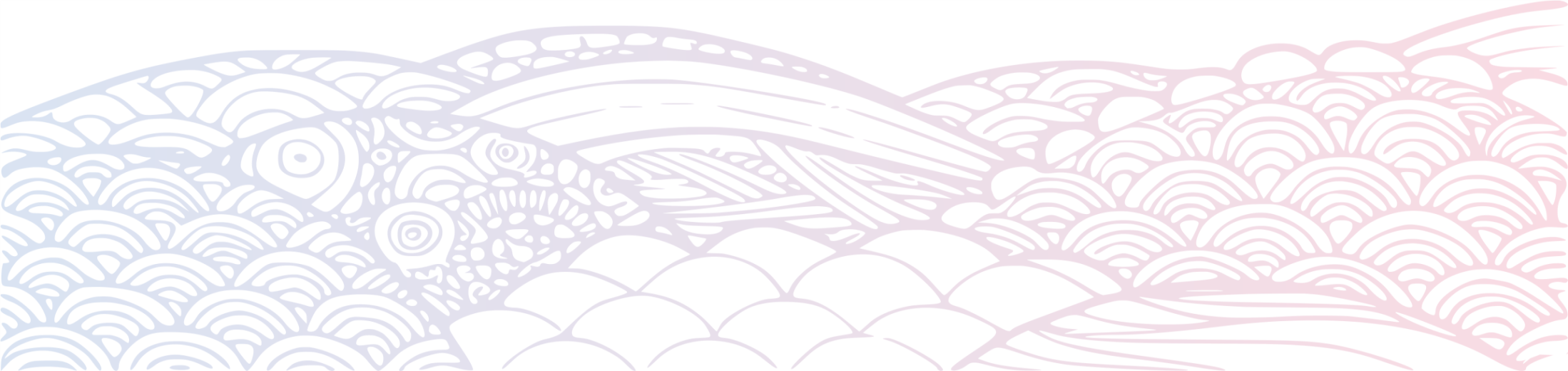 Přehled systému říše Plantae
Podříše Biliphytae
Odd. Glaucophyta
Odd. Rhodophyta

Podříše Viridiplantae
Vývojová linie Chlorophytae
Odd. Chlorophyta
Vývojová linie Streptophytae
Odd. Charophyta
Odd. Anthocerotophyta
Odd. Marchantiophyta
Odd. Bryophyta
Odd. Cormophyta
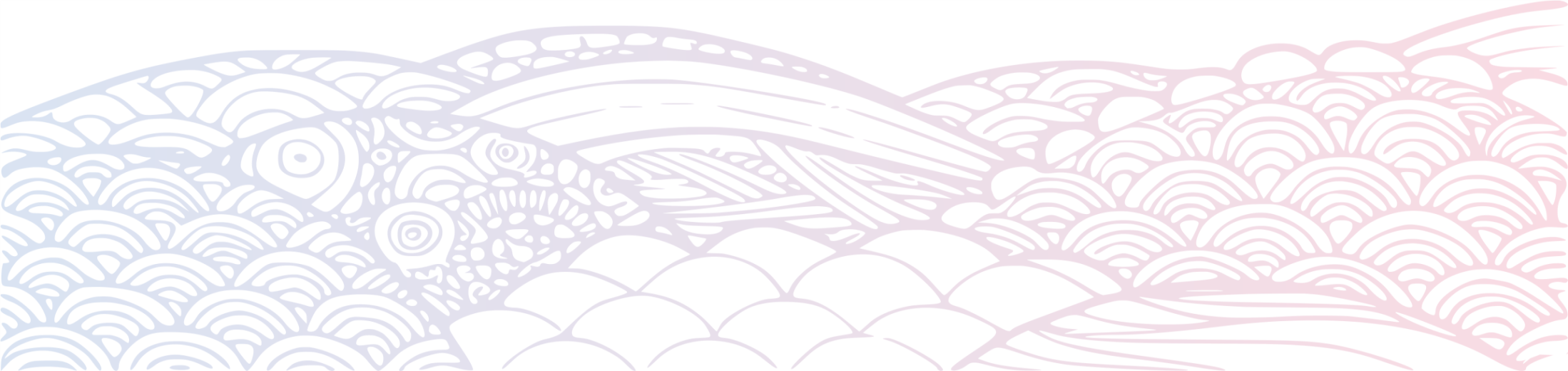 Glaucophyta
Cyanely 
Sladkovodní bičíkovci
Rozmnožování: autospory, zoospory
18 S rRNA – monofyletické, příbuzné s Cryptophyta a Rhodophyta
Cyanophora paradoxa - plankton
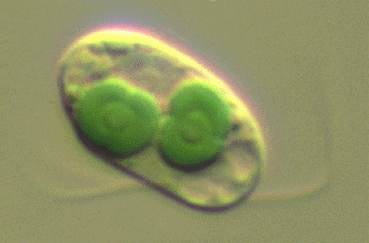 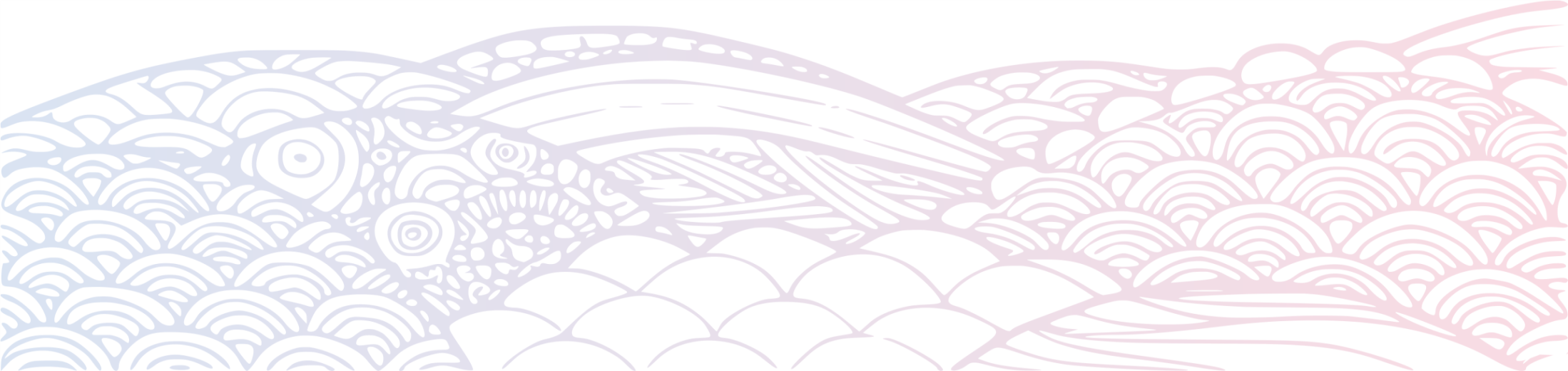 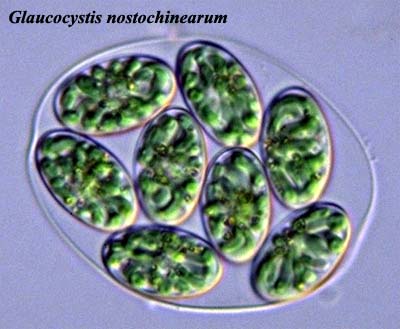 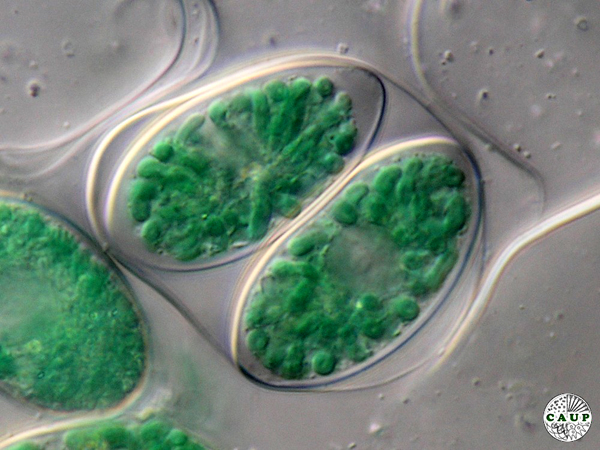 Rhodophyta
Buněčná stěna - polygalaktany (agar, karagen) 
Kalcifikace buněčné stěny
Rhodomorfin - glykoprotein
Chlorofyl a, d
Chloroplasty mají dvě obalné membrány
Zeaxantin, lutein, karoteny
Thylakoidy nesrůstají
Thylakoidy-fykobilizomy- fykobiliproteiny (c-fykocyanin, allofykocyanin, r-fykocyanin, r-fykoerythrin)
Florideový škrob (v plazmě)
Floridozid - sacharid, osmoregulace
Sekundární metabolity
Žádné bičíky!
Potravinářský, farmaceutický průmysl
Rozmnožování ruduch
Nepohlavní: monosporami
Pohlavní: oogamie – vaječná b. (karpogon) je oplozena nepohyblivou samčí gametou (spermacií, které se tvoří v spermatangiích)
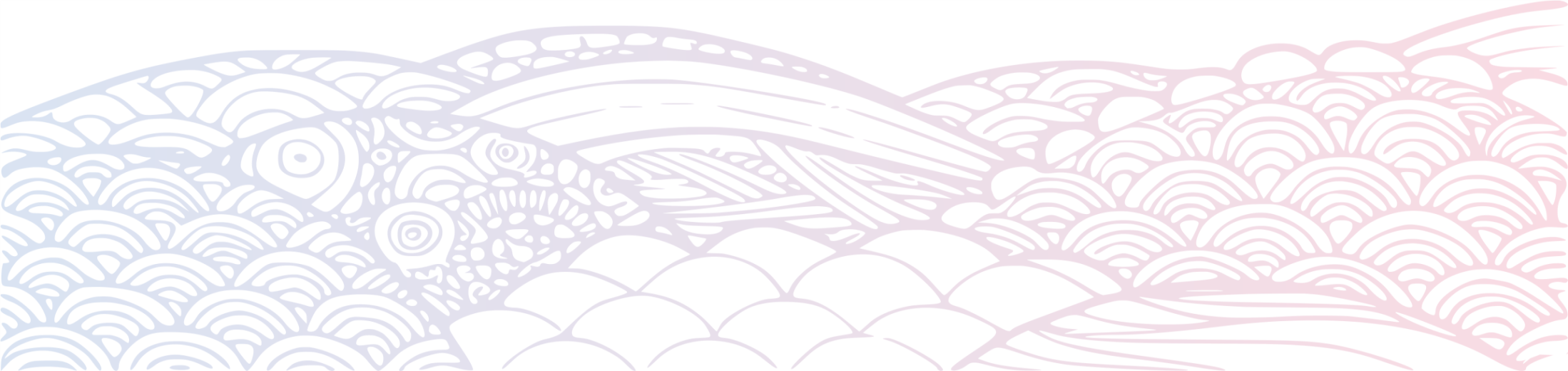 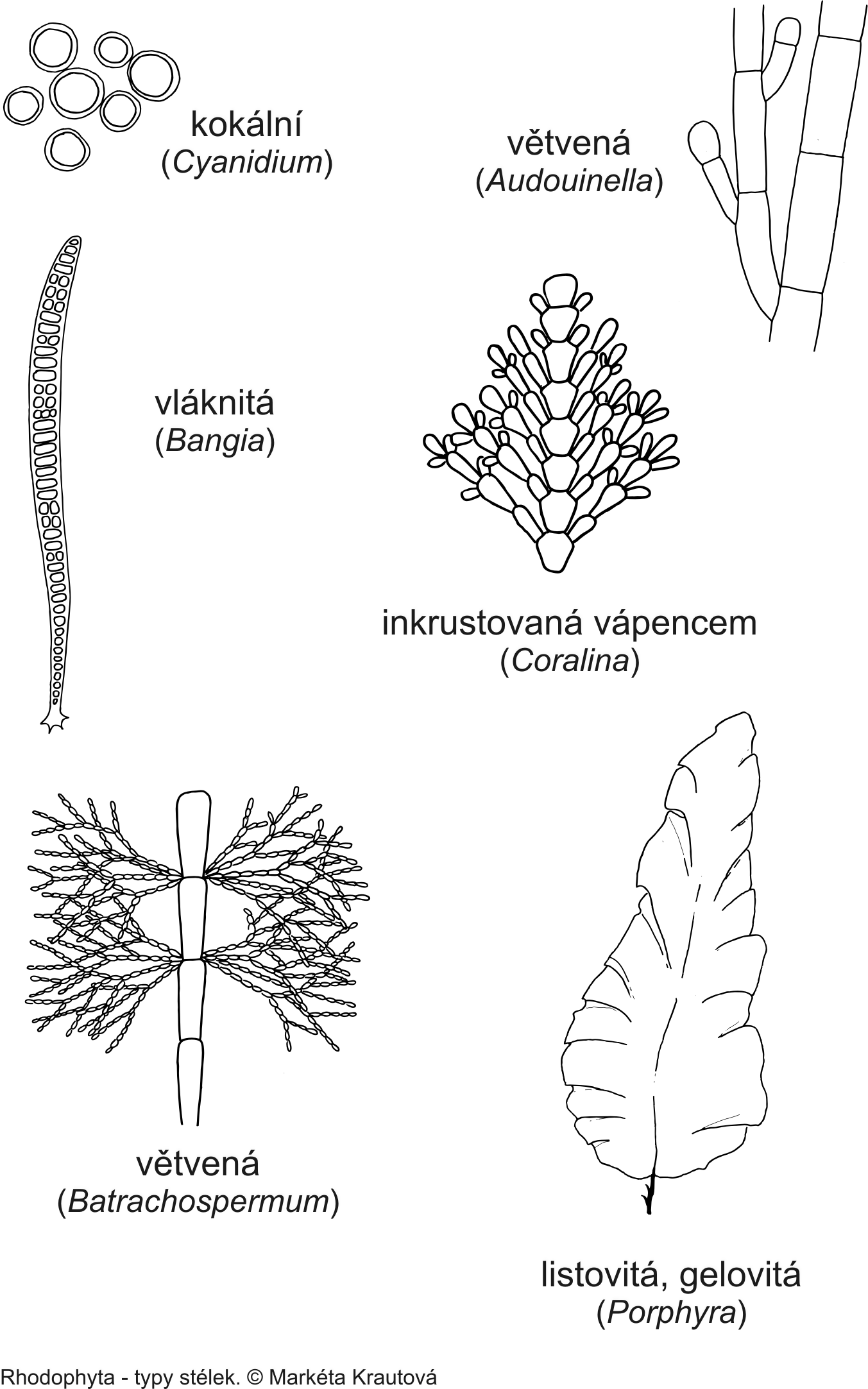 Typy stélek ruduch
Ekologie
Tropická moře, mangrove, sladké čisté vody i polární oblasti
U nás ohrožená skupina
Některé druhy endolitické, aerofytické, epifytické nebo parazitické
Často kalcifikované
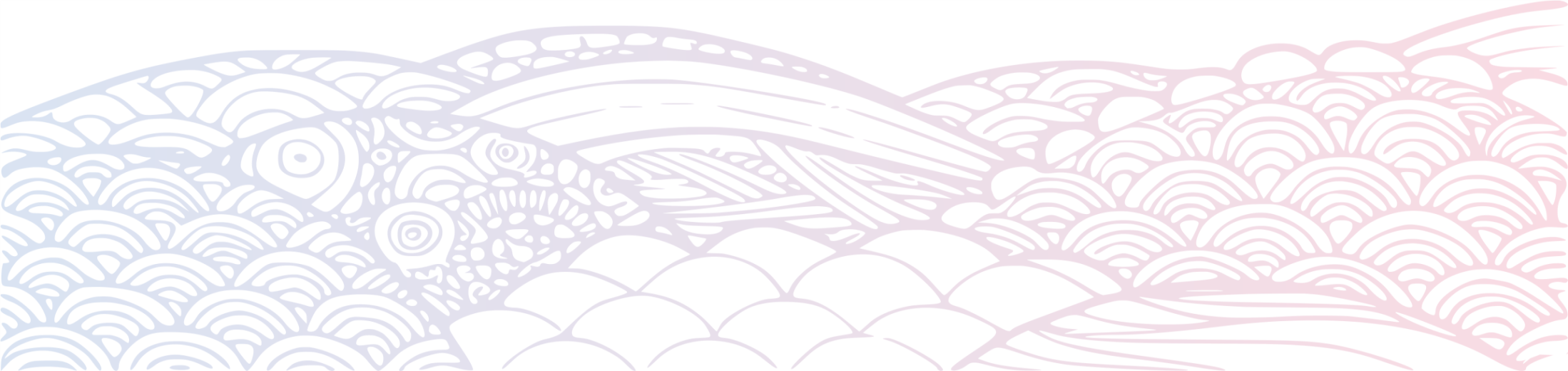 Systém
Třída Rhodophyceae
Podtřída: Bangiophycideae (starší polyfyletická), jednodušší, převážně jednobuněčné nebo vláknité typy, jediná ploše listovitá stélka u rodu Porphyra
Podtřída: Florideophycideae (mladší monofyletická), mnohobuněčné a makroskopické stélky, karpogony s trychogynem
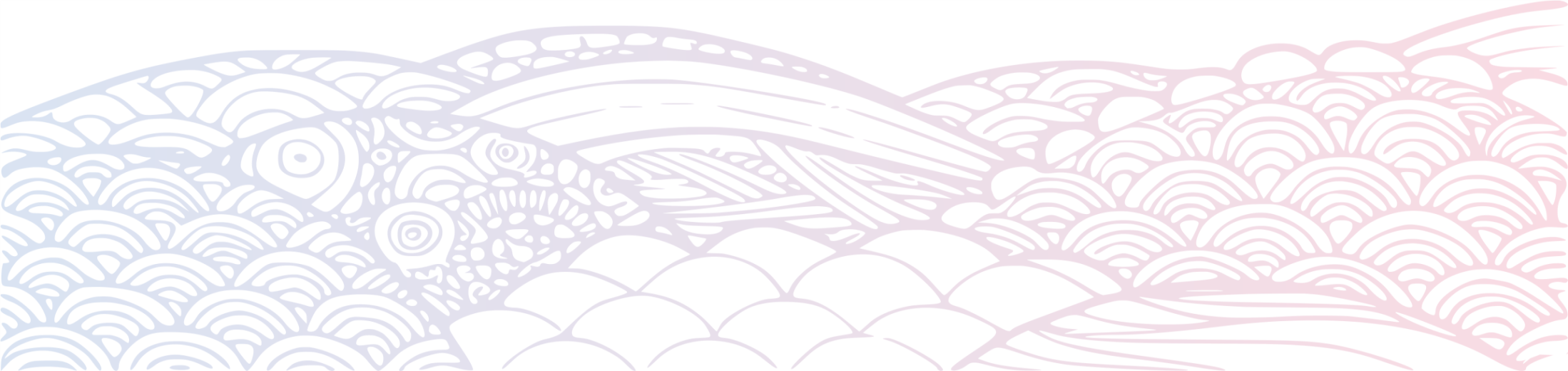 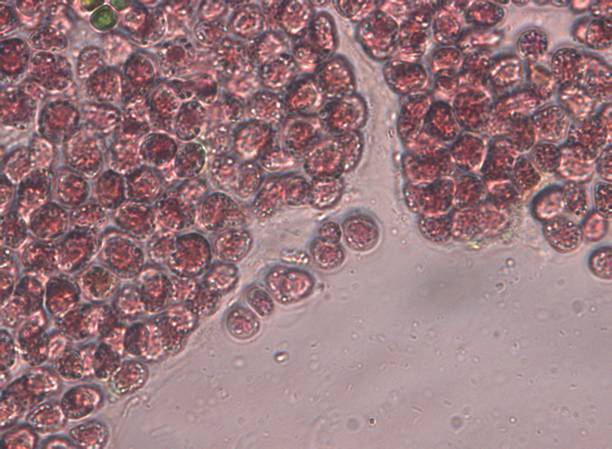 Porphyridium sp.
© orig. Uher B.
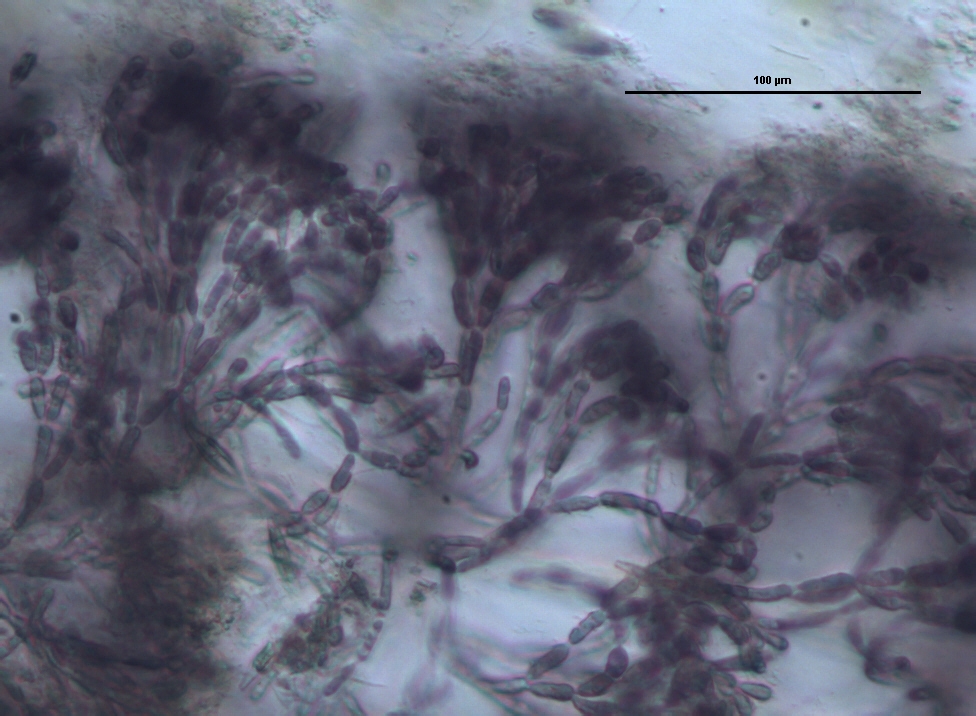 Batrachospermum sp.
© orig. Uher B.
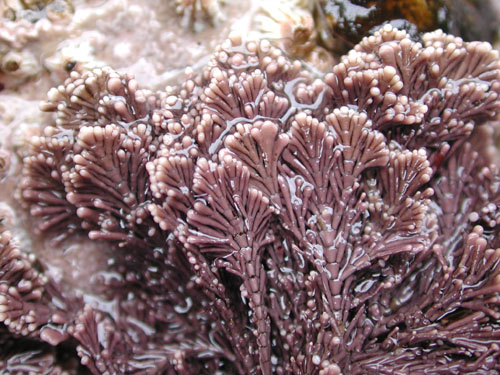 Corallina sp.
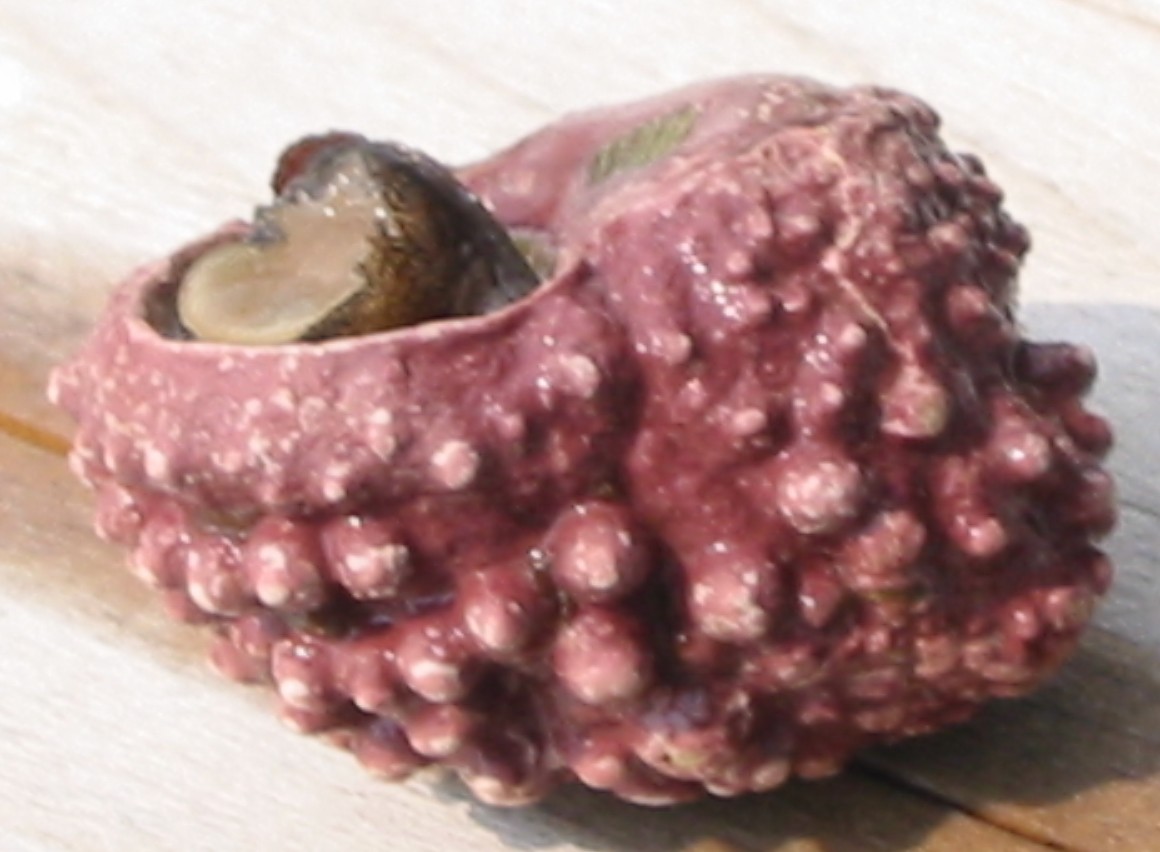 Lithothamnion sp. - rhodolit
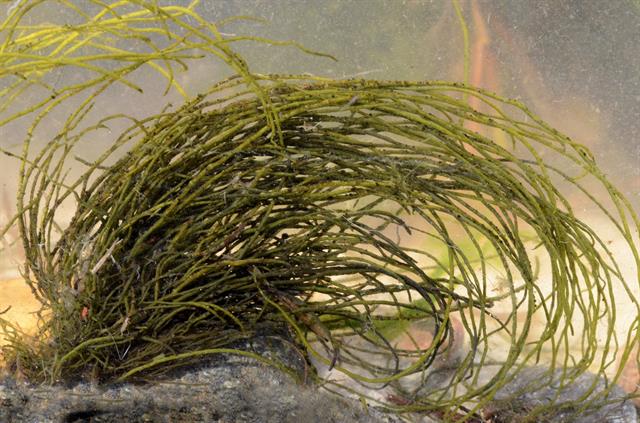 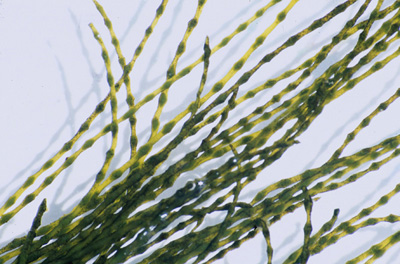 Lemanea sp.
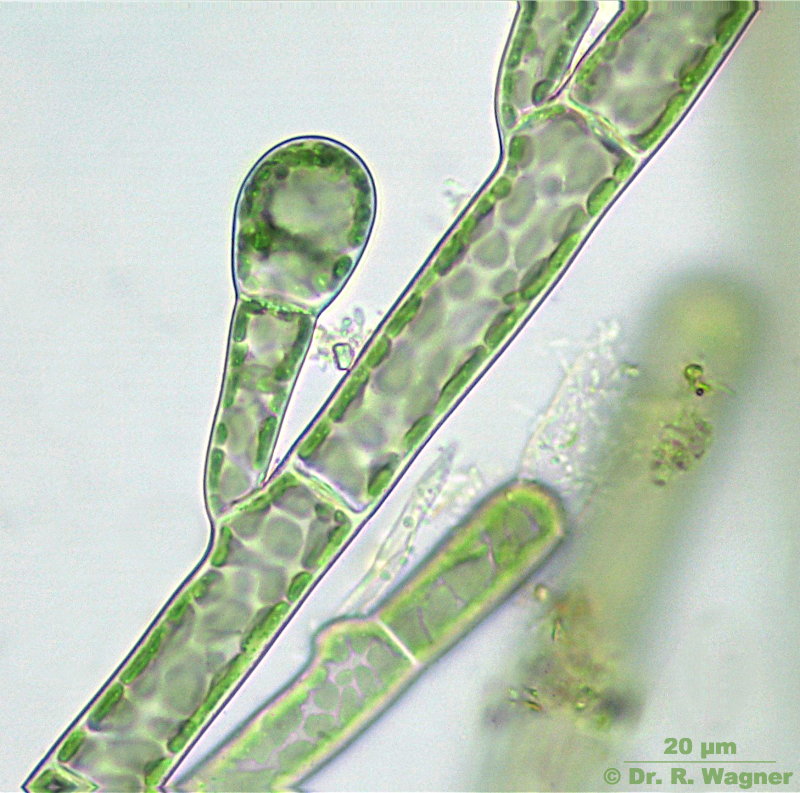 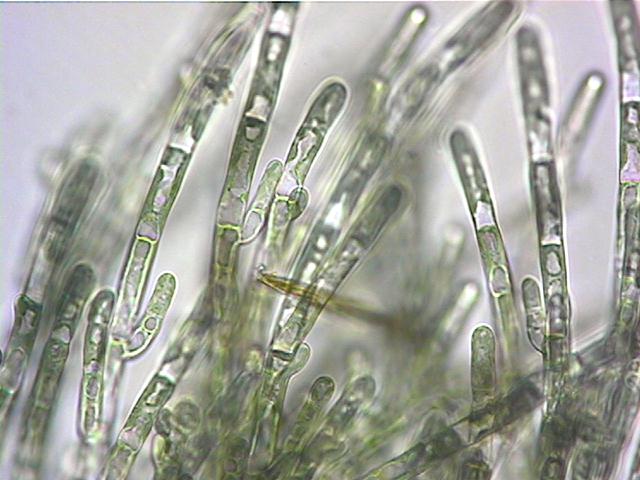 Audouinella sp.
Porphyra (Nori)
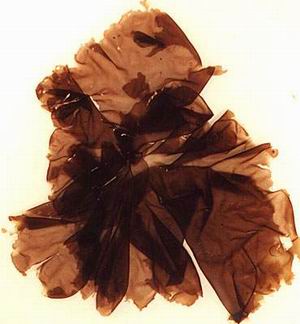 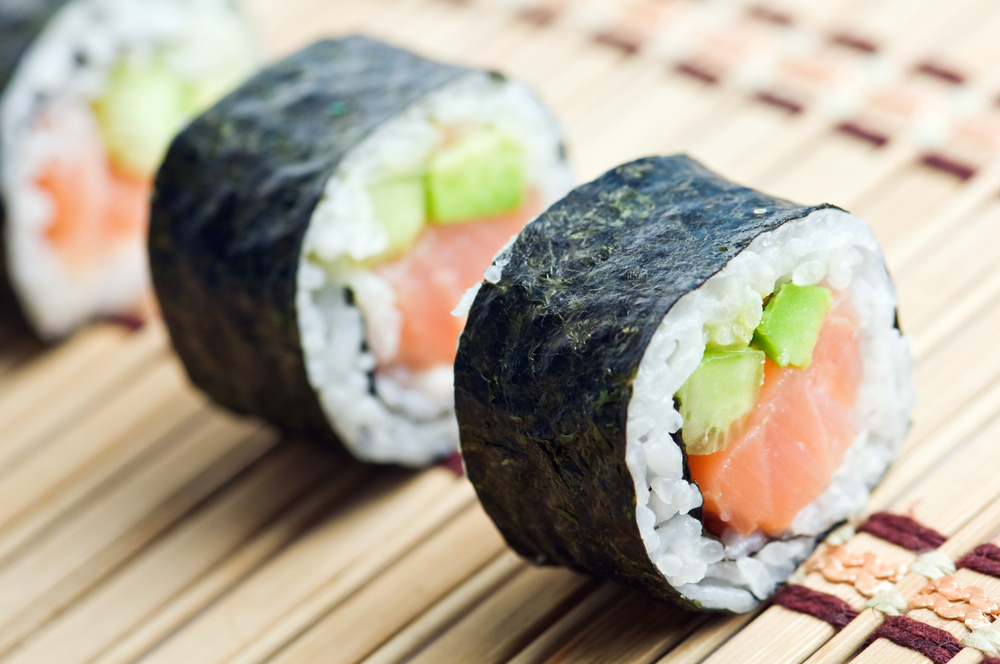 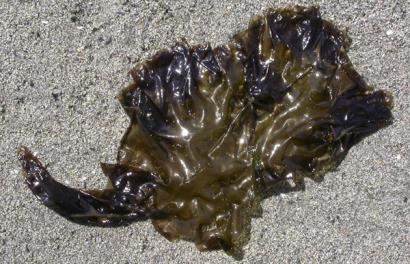 Přehled systému říše Plantae
Podříše Biliphyta
Odd. Glaucophyta
Odd. Rhodophyta

Podříše Viridiplantae
Vývojová linie Chlorophytae
Odd. Chlorophyta
Vývojová linie Streptophytae
Odd. Charophyta
Odd. Anthocerotophyta
Odd. Marchantiophyta
Odd. Bryophyta
Odd. Cormophyta
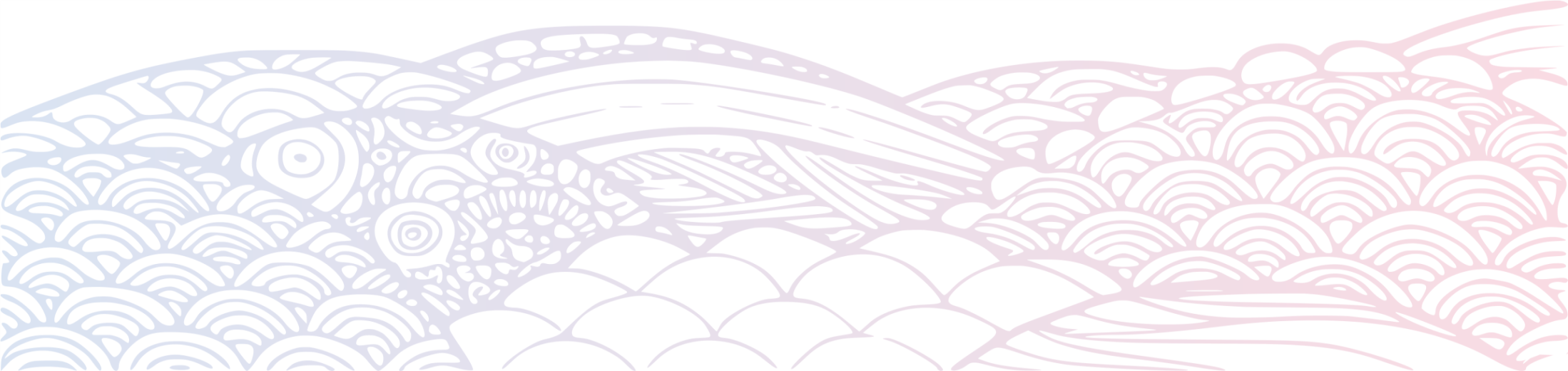 Podříše Viridiplantae
1,5 mld. let staré
Suchozemské rostliny - 700 mil. let
Monofyletický původ (sekvence aminokyselin aktinu, enzymu Rubisco a nukleotidů 18S rDNA)
2 sesterské vývojové linie 
Chlorophytae - odd. Chlorophyta
Streptophytae - odd. Charophyta, Bryophyta, Cormophyta
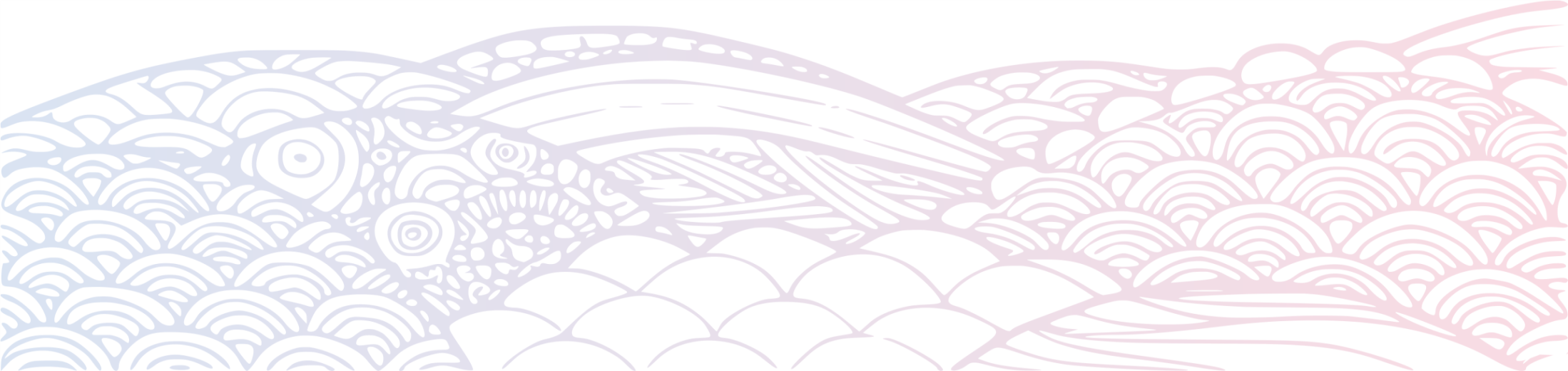 Chlorophyta
Slepá vývojová linie
Všechny typy stélek (téměř)
Chlorofyly a, b, β-karoten (karotenoidy někdy velmi výrazné)
BS zpravidla celulózní (občas glykoprotein)
Lutein, zeaxantin, violaxantin, neoxantin
Pyrenoid 
Stigma v chloroplastu
Fykoplast v mitóze
Škrob (chloroplasty, leukoplasty, povrch pyrenoidu)
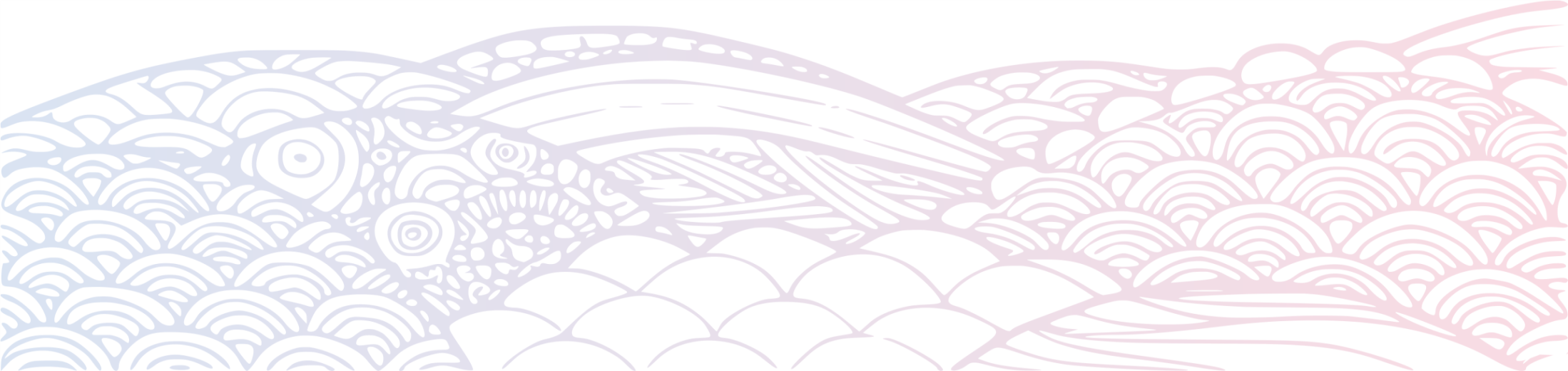 Chlorophyta
Bičíkový aparát 9+2
Tubulin
Dynein (kontraktilní)
Mikrotubulární kořeny
DO-orientace (12/6)
CCW-orientace (11/5)
CW-orientace (1/7)
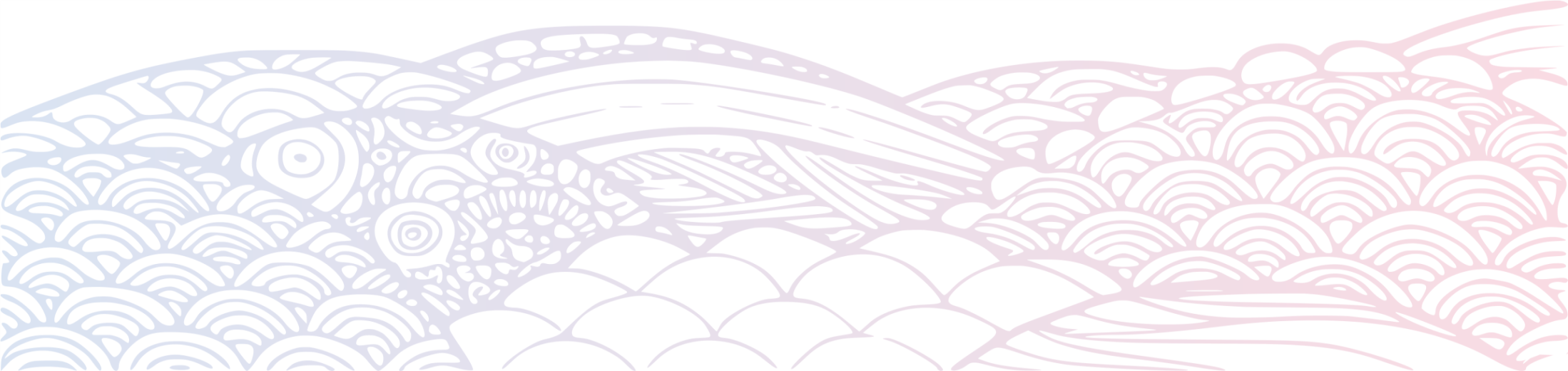 Nepohlavní rozmnožování
Bičíkovci: schizotomie
Jednobuněční: sporulace, tzv. cytogonie (dceřinné nebo rozmnožovací buňky vznikají uvnitř mateřské buněčné stěny. Vzniknou buď 2-4 bičíkaté zoospory nebo nepohyblivé autospory)
Typy žijící v coenobiích se rozmnožují dceřinými coenobii
Vláknité typy se vegetativně dělí tzv. cytotomií, kdy se v mateřské buňce vytvoří příčná přehrádka, vzniknou dvě buňky dceřiné a část stěny mateřské buňky je zachována i pro dceřinou buňku.
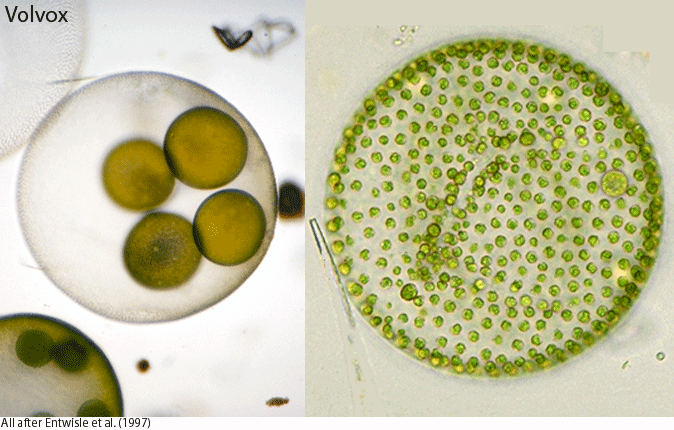 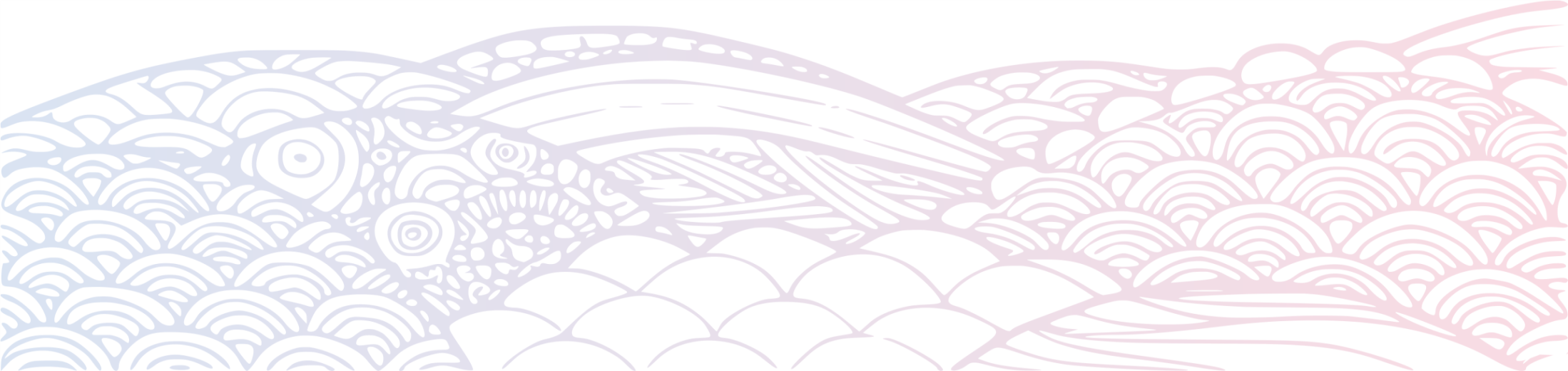 Pohlavní rozmnožování
izo-, anizo- , oogamie
Většina zelených řas má ortomitózu – je vytvořeno bipolární vřeténko od pólu k pólu, v metafázi jsou chromozómy uspořádány v ekvatoriální destičce. 
Dva typy ortomitózy, podle stupně rozpadu jaderné membrány: 
uzavřená ortomitóza: jaderná blána zůstává zachována
otevřená ortomitóza: je klasický typ, kdy se jaderná membrána rozpadá
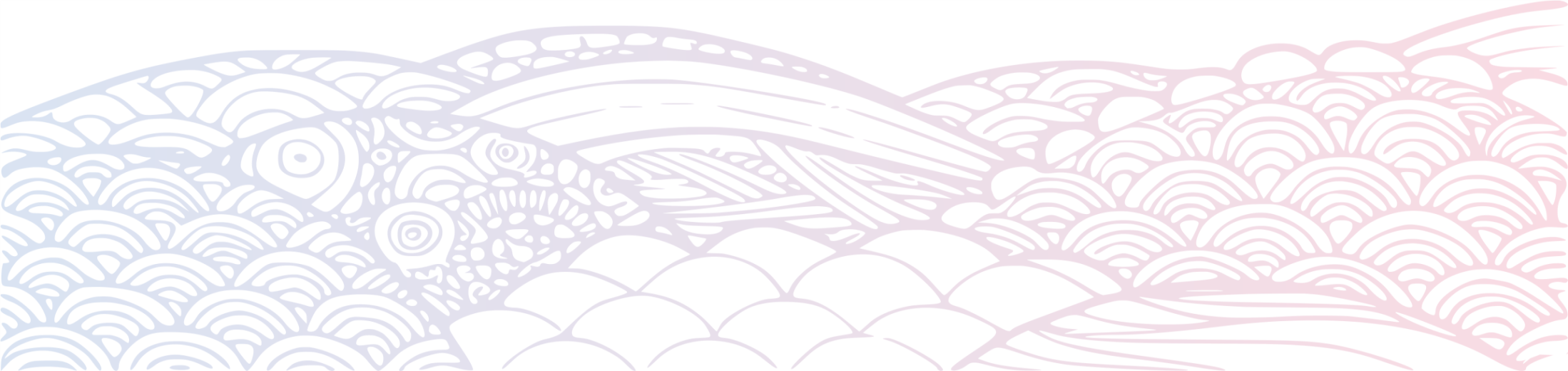 Mikrotubulární systémy v cytokinezi
Oddělení dceřiných buněk
Dva typy: fykoplast, fragmoplast
Fykoplast: mitotické vřeténko se úplně rozpadne, vytvoří se nová struktura kolmo na jeho původní směr (primitivnější způsob)

Fragmoplast:  vzniká z pozůstatků mitotického vřeténka, zakládá se buněčná destička (odvozenější, mají ho vyšší rostliny)
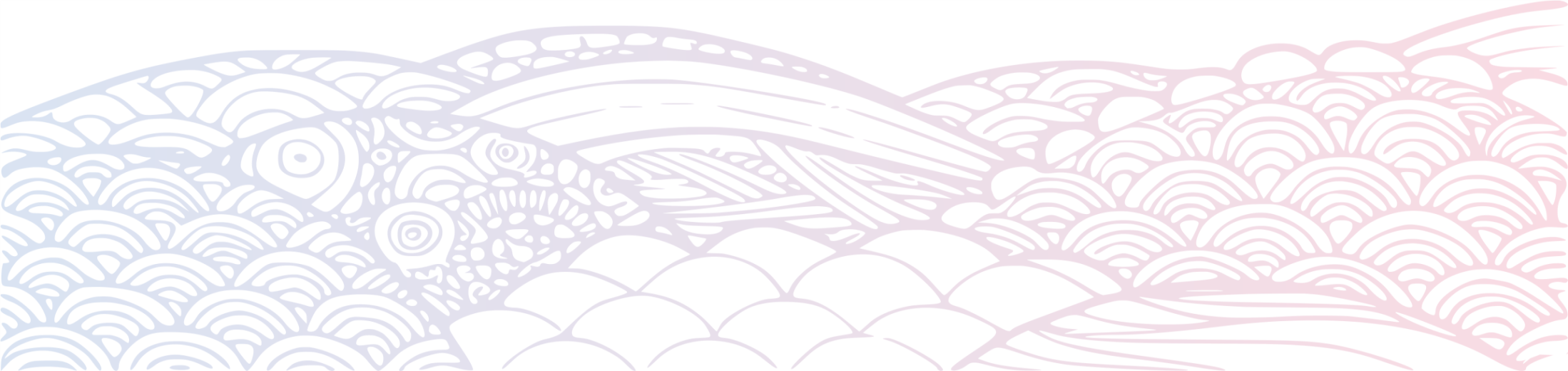 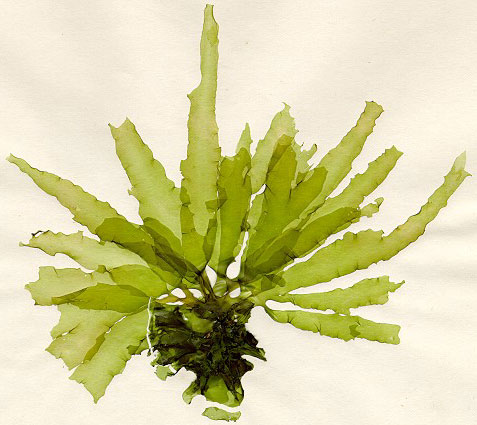 Systém, třídy
Důležité znaky:
1. sekvence SSU rDNA
2. Morfologie stélek, povrch buněk 
3. Způsob rozmnožování
4. Postavení bazí bičíků 

Prasinophyceae  (většinou bičíkovci  s organickými šupinami na povrchu)
Ulvophyceae       (vláknité až sifonální stélky a CCW konfigurace)
Cladophorophyceae
Bryopsidophyceae
Dasycladophyceae
Trentepohliophyceae
Trebouxiophyceae (většinou jednobuněční s CCW konfigurací)
Chlorophyceae (mnoho typů stélek, stěna je polysacharidová ev. glykoproteinová (chlamys), bičíkatá stádia mají DO a CW)
Ulva lactuca
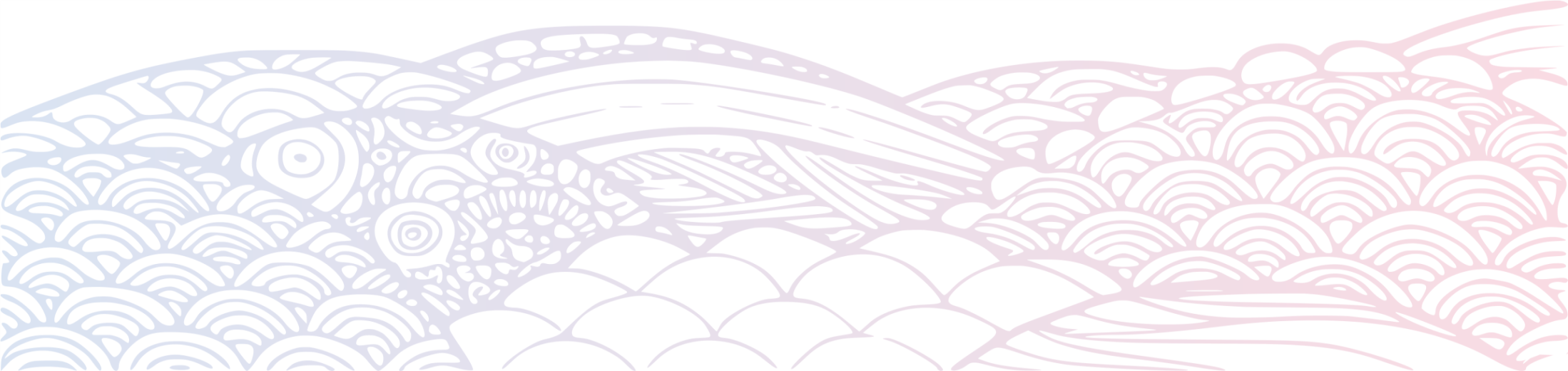 Odd.: Chlorophyta Třída: PRASINOPHYCEAE
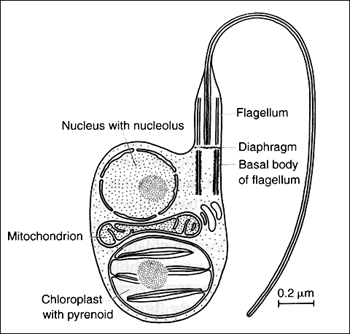 Bičíkovci
Kokální stélka
Bičíky 1-2-8
1 chloroplast s pyrenoidem
Prasinoxantin
Schizotomie
Hologamie
Bičík
Jádro s jadérkem
Kinetozom
Mitochondrie
Chloroplast 
s pyrenoidem
Micromonas sp.
Odd.: Chlorophyta Třída: Ulvophyceae
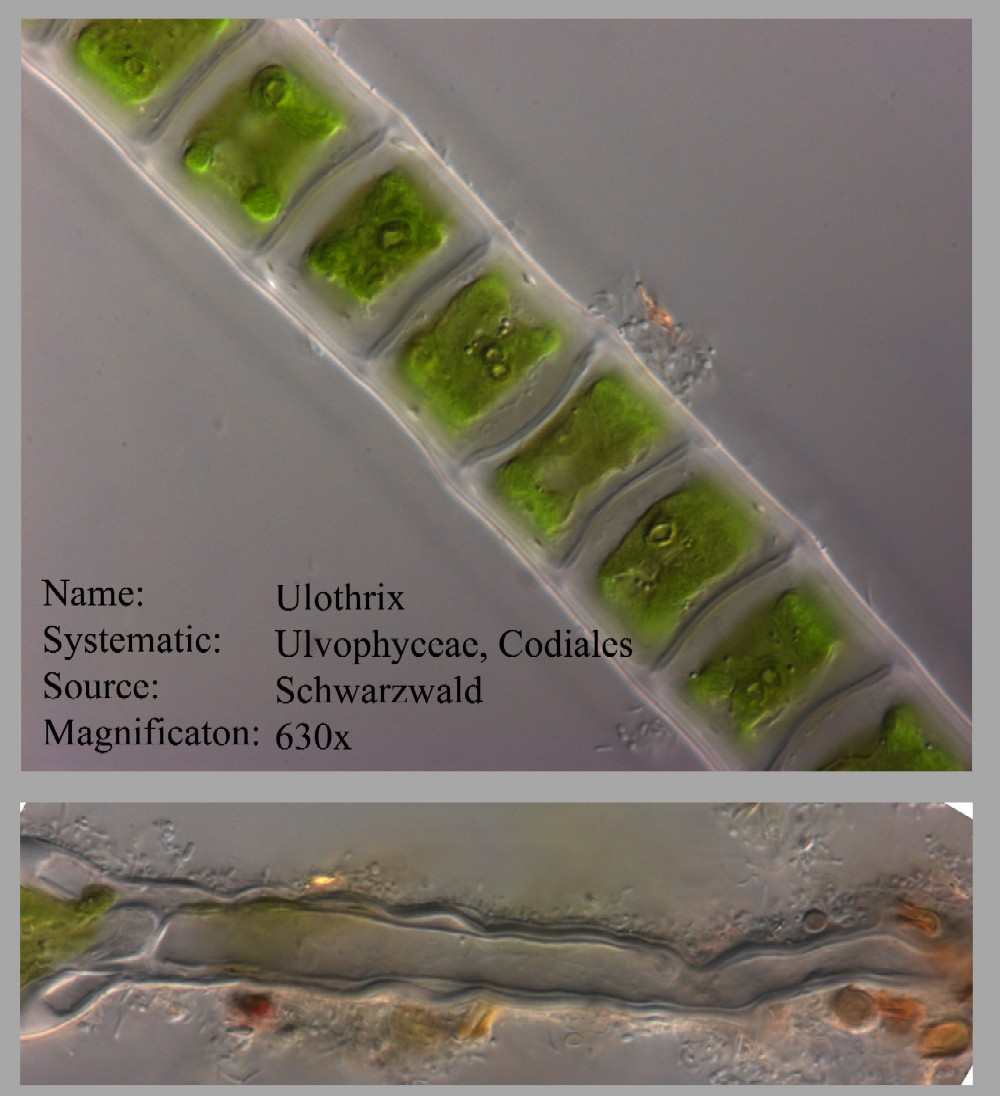 CCW-poloha
Zoidy (2-4 bičíky)
Šupiny
Uzavřená mitóza
Celulóza
Mannan, xylan
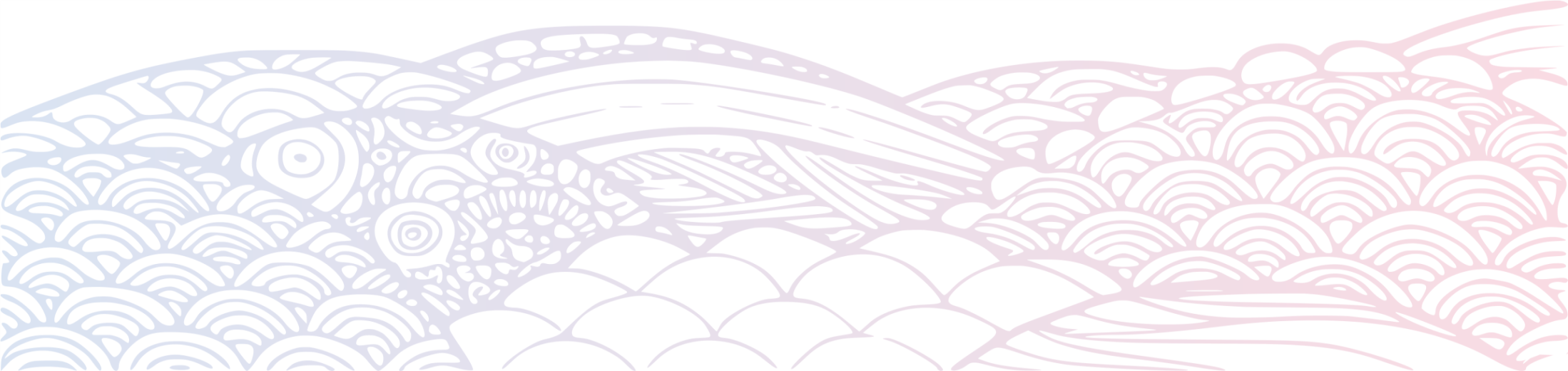 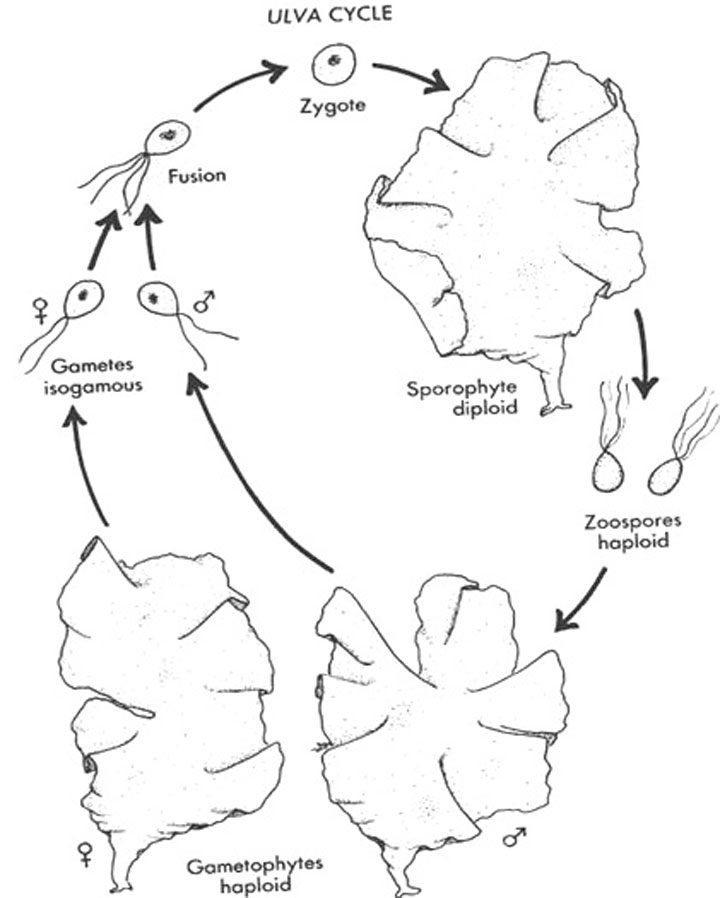 Zygota
Fuze
Gamety
Sporofyt
Zoospory (n)
Ulva sp.
Gametofyt
Odd.: Chlorophyta Třída: Ulvophyceae Řád: Ulvales
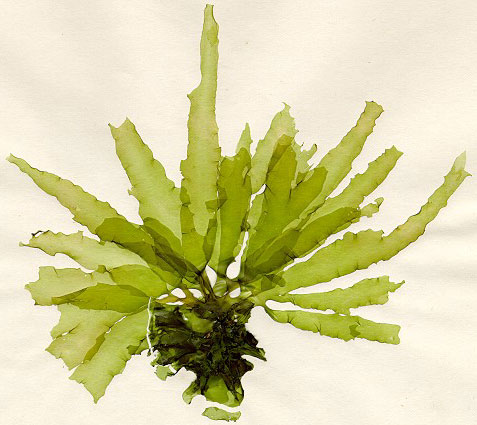 Ulva sp.
Odd.: Chlorophyta Třída: Ulvophyceae Řád: Ulvales
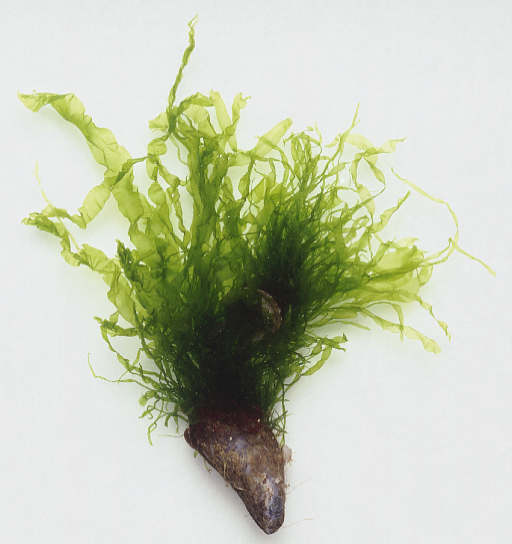 Enteromorpha sp.
Třída: Cladophorophyceae
Sifonokladální stélka
Krystalická celulóza
Chloroplast s pyrenoidem obaleným dvoudílným škrobovým obalem
Uzavřená mitóza
Haplo-diplontní životní cyklus
Izomorfní rodozměna
CCW-orientace
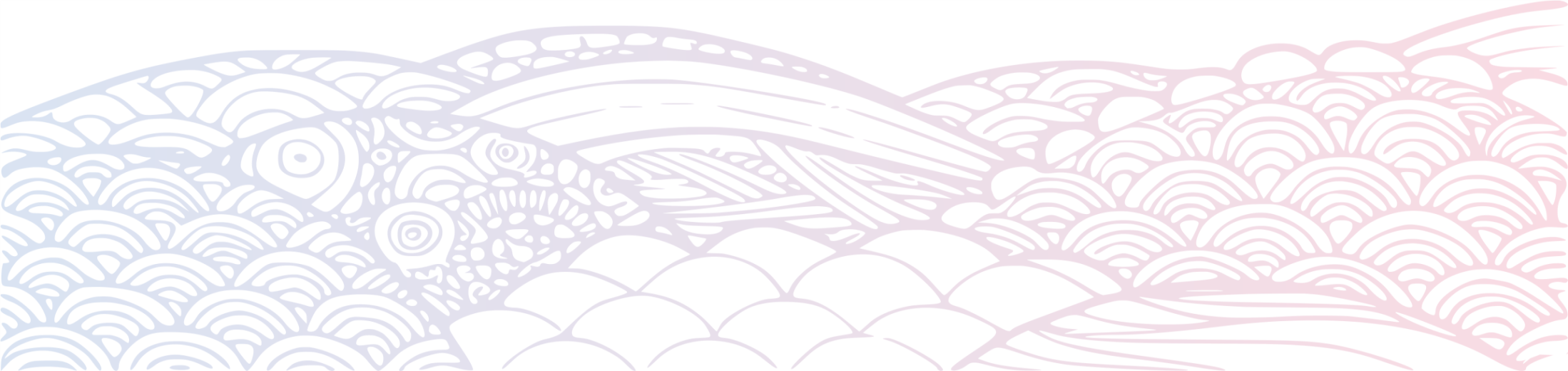 Odd.: Chlorophyta Třída: Cladophorophyceae Řád: Cladophorales
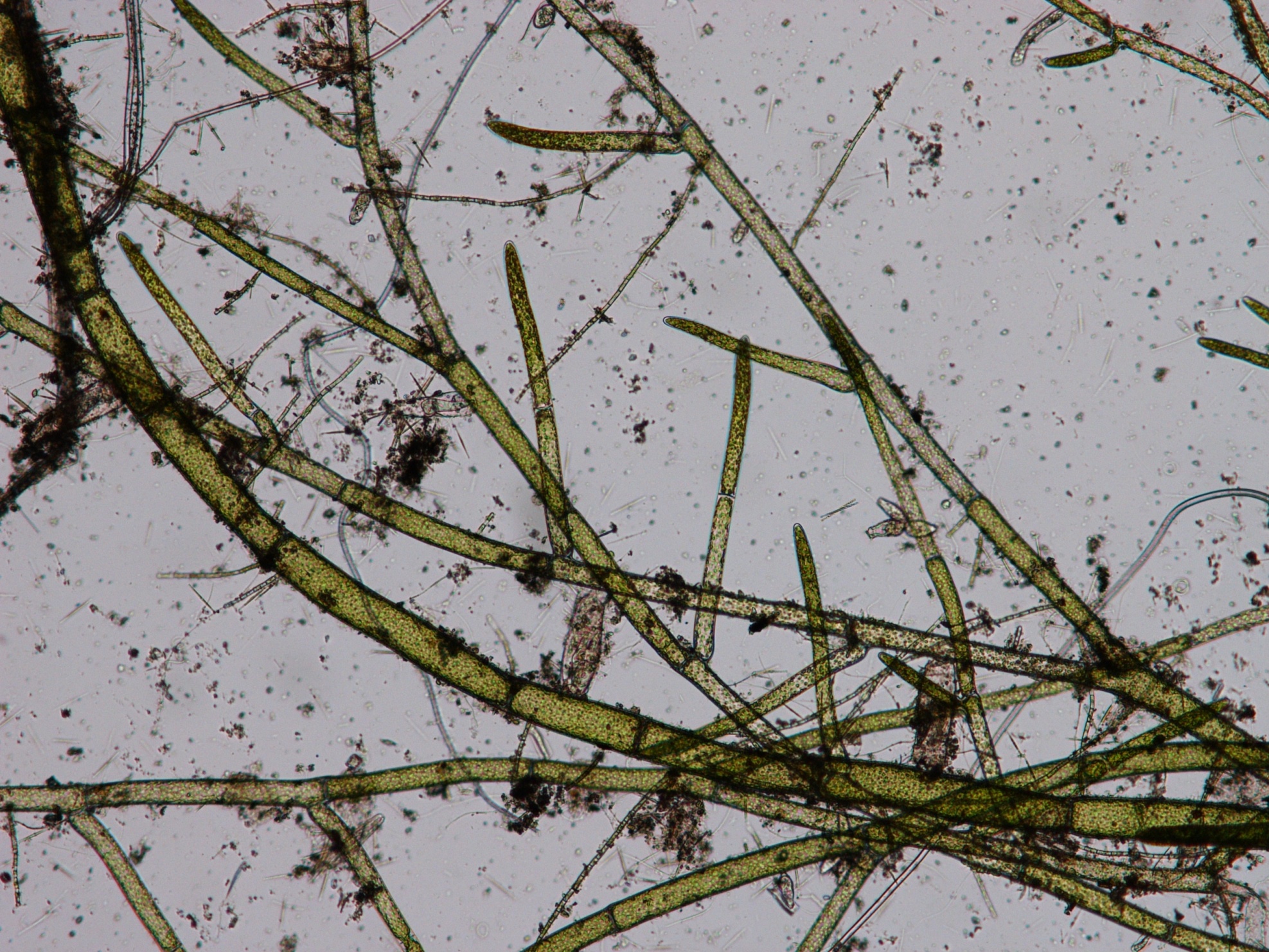 Cladophora sp.
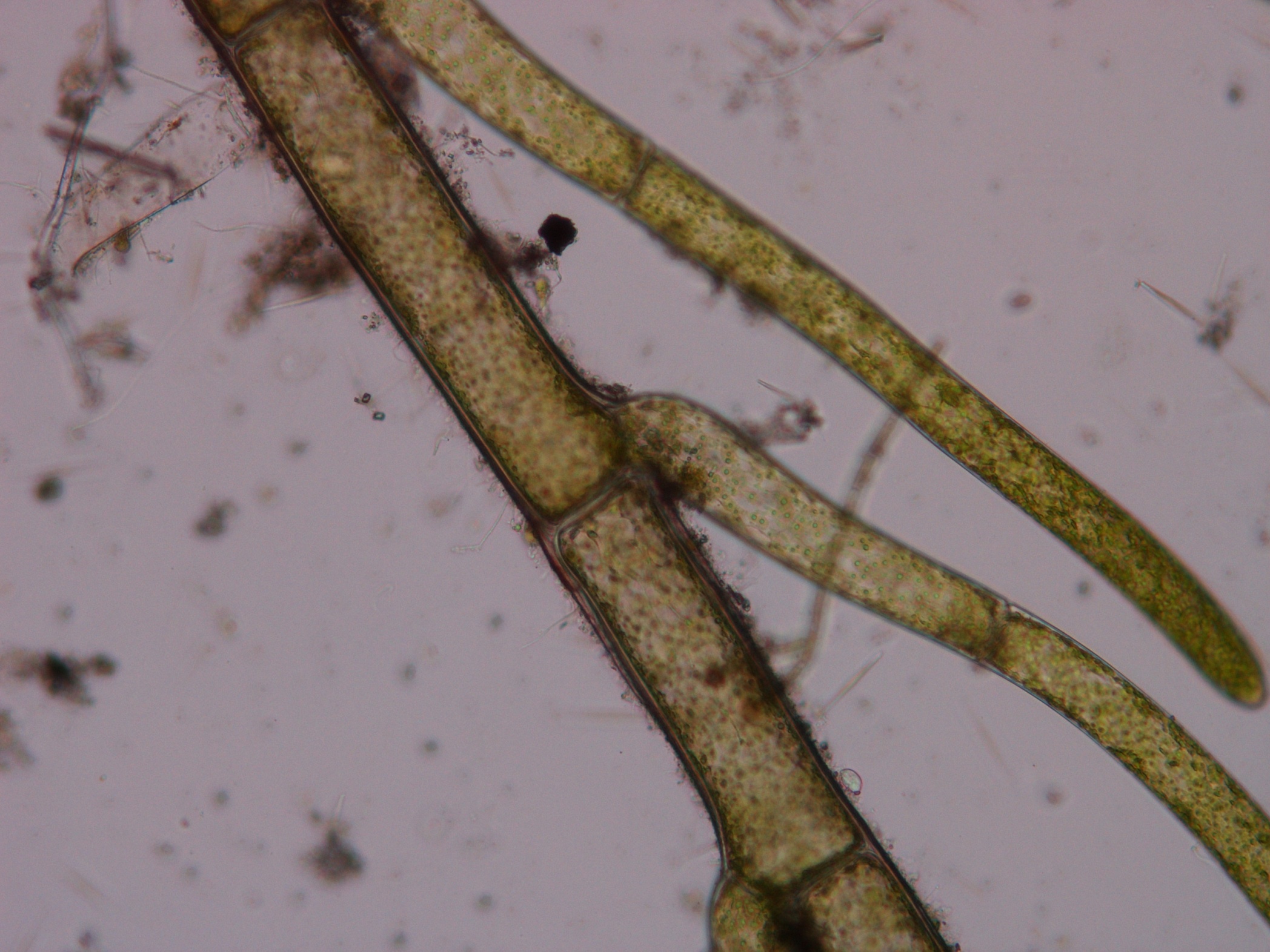 Cladophora sp.
Třída: Bryopsydophyceae
Cenocyt
Centrální vakuola
Celulóza, xylan, mannan, glukan
Heteroplastické druhy - amyloplasty
Sifonein, sifonoxantin
Haplo-diplontní cyklus
Izogamie
Makroskopický, mnohojaderný gametofyt
CCW-orientace
Invazní řasy - agresivní druhy - Caulerpa taxifolia
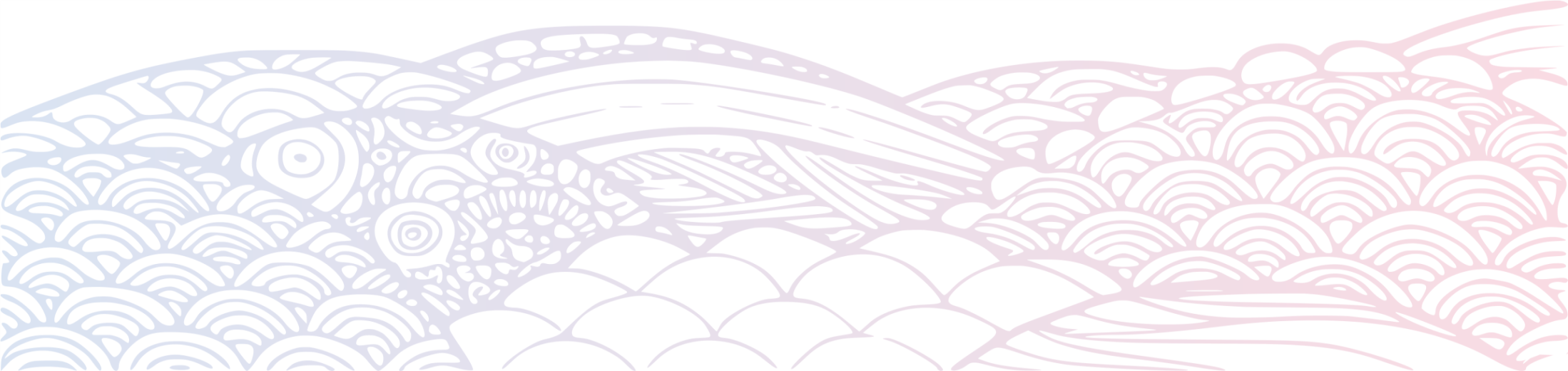 Odd.: Chlorophyta Třída: Bryopsidophyceae Řád: Bryopsidales
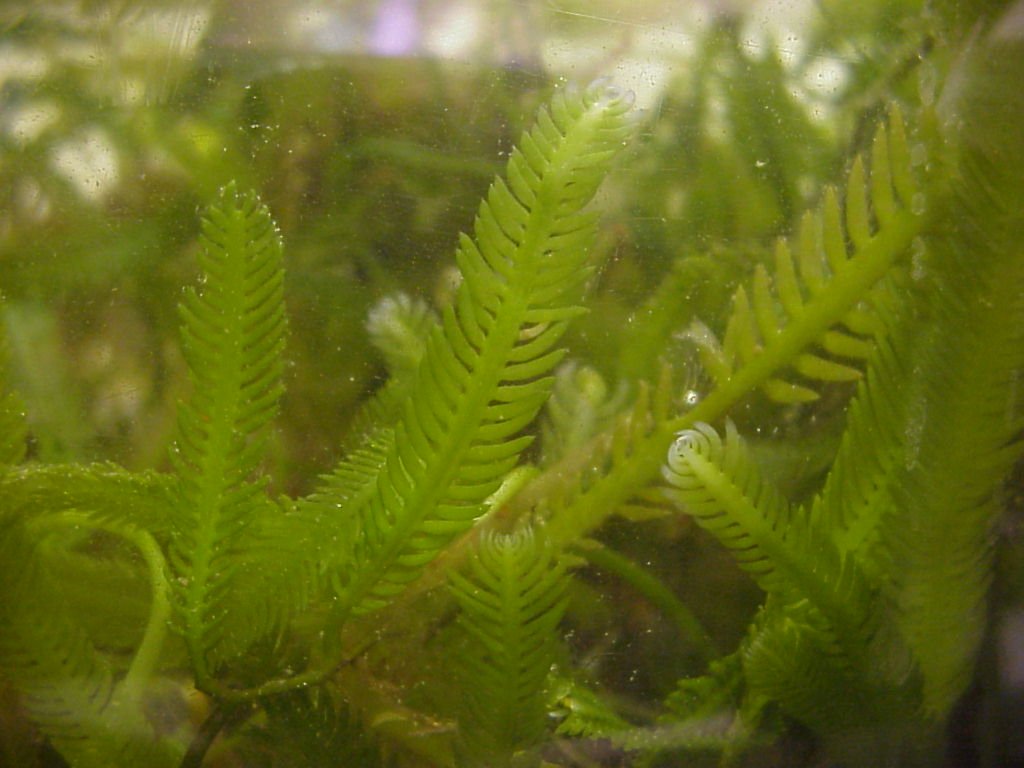 Caulerpa sp.
Odd.: Chlorophyta Třída: Bryopsidophyceae Řád: Bryopsidales
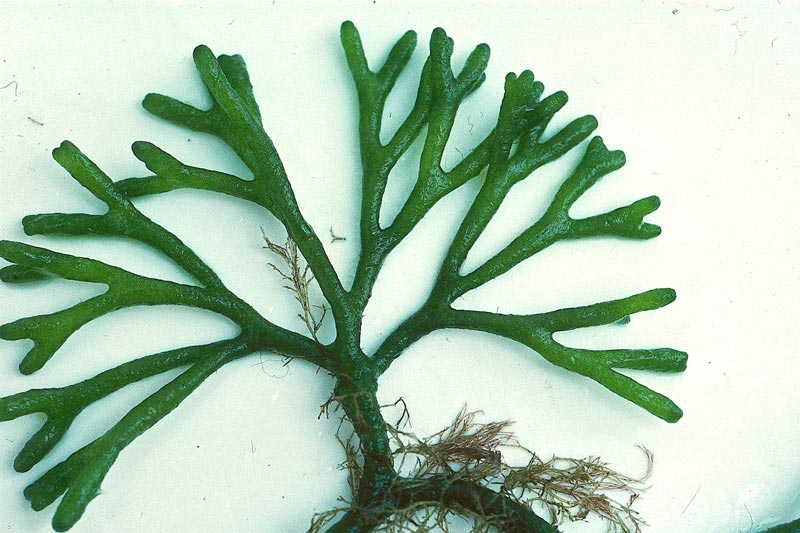 Codium sp.
Odd.: Chlorophyta Třída: Bryopsidophyceae Řád: Bryopsidales
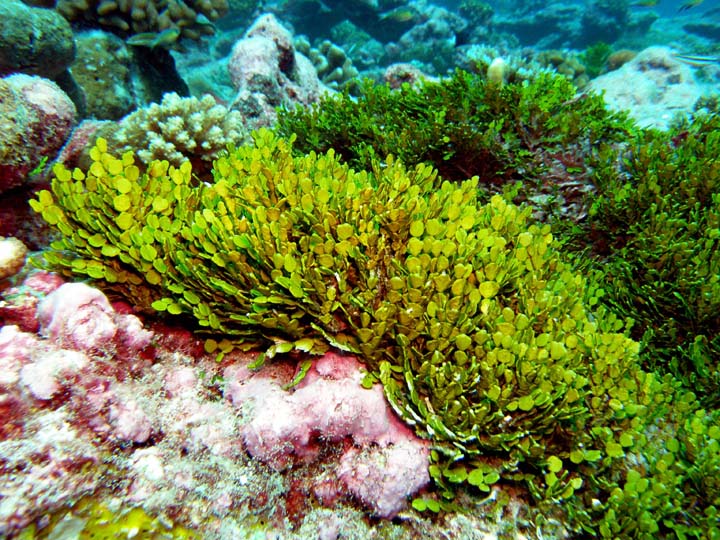 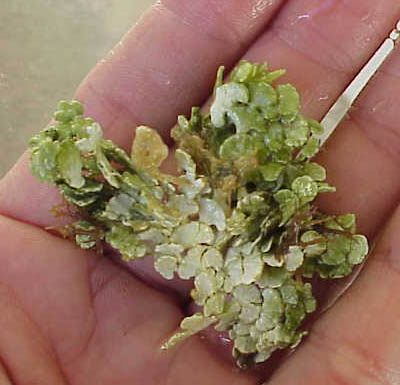 Halimeda sp.
Třída: Dasycladophyceae
Cenocyt
Osní část s přesleny bočních větévek
Víceletá stélka
Proudění cytoplazmy
Inkrustace stélky CaCO3
Celulóza, mannan
Škrob a fruktan i v cytoplazmě 
Haplontní cyklus
Izogamie
Makroskopický, mnohojaderný gametofyt
Sporofyt jenom zygota
CCW-orientace
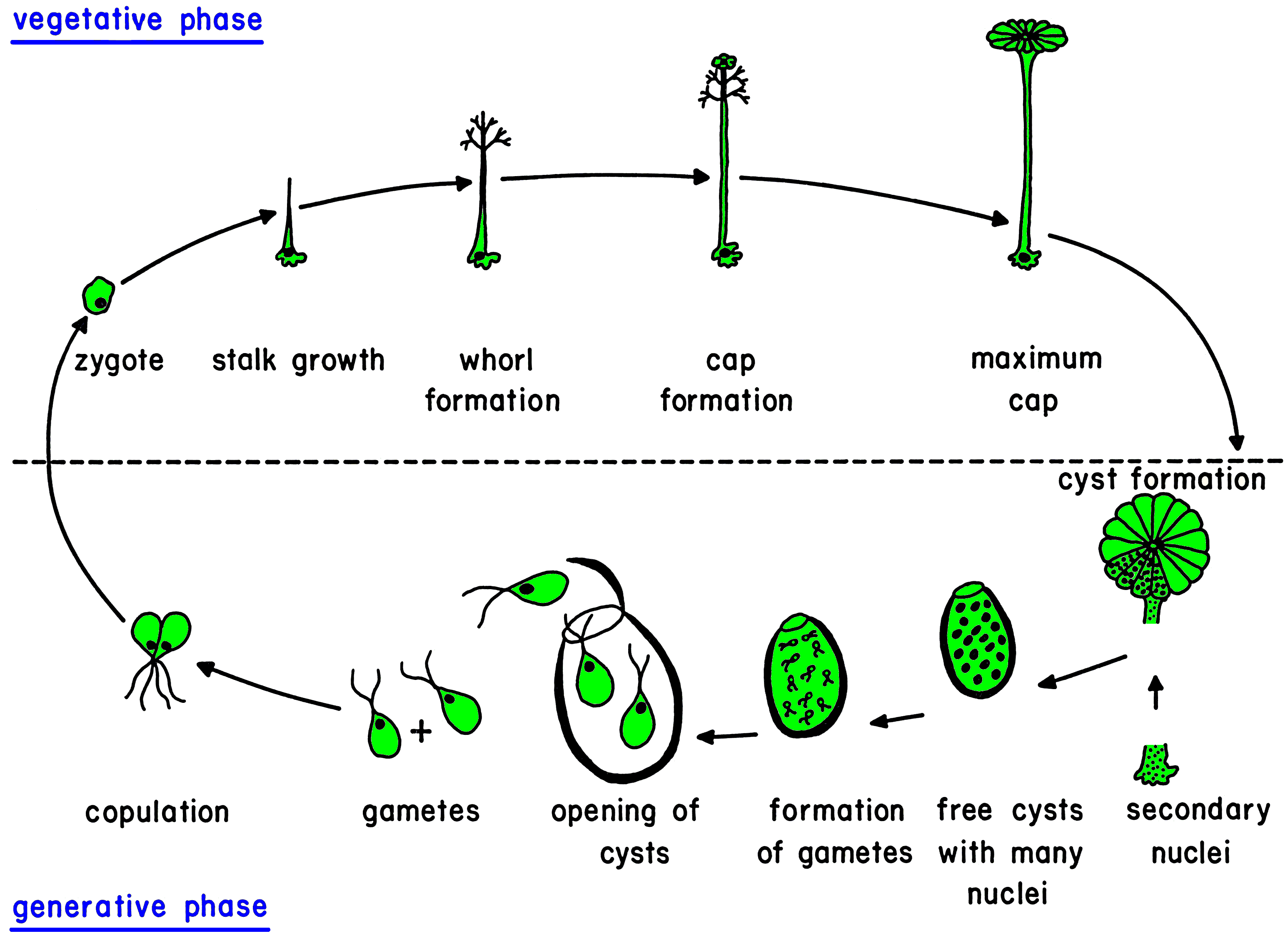 Acetabularia - ontogeneze
Růst nosiče
Tvorba přeslenu
Tvorba „deštníčku“
Zralá vegetativní stélka
Zygota
Tvorba cyst
Volná cysta s množstvem jader
Tvorba gamet
izogamie
gamety
Otevření cyst
Sekundární jádra
Odd.: Chlorophyta Třída: Dasycladophyceae Řád: Dasycladales
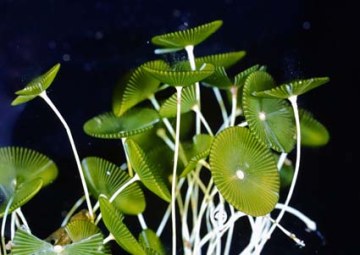 Acetabularia sp.
Odd.: Chlorophyta Třída: Dasycladophyceae Řád: Dasycladales
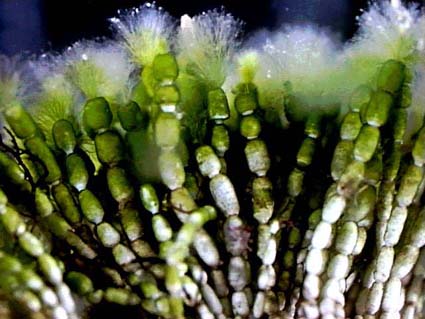 Dasycladus sp.
Třída: Trentepohliophyceae
Diskovitá nebo vláknitá stélka
Mikrotubuly - 3×2 a 4
Zploštěné zoidy
Fragmoplast
Hematochrom - sekundární karotenoidy a β-karoten
Životní cyklus: haplontní, haplo-diplontní
Meiospory: 2-bičíkaté nebo 4-bičíkaté
Kulovitá zoosporangia
Aerické řasy
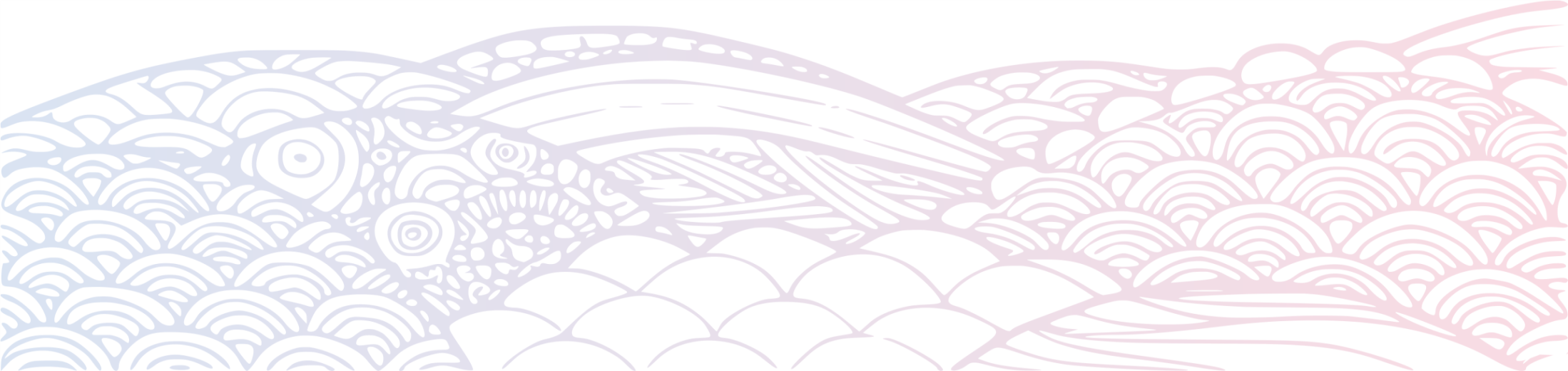 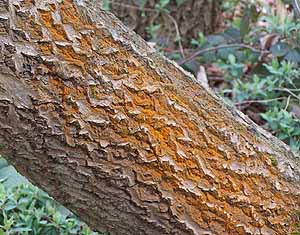 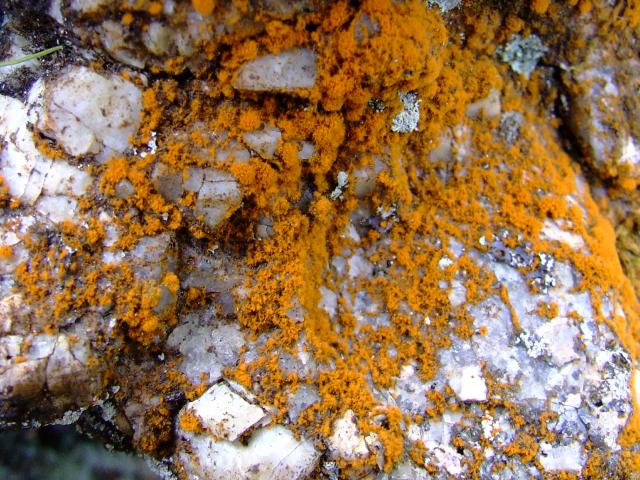 Habitus - makropohled
Trentepohlia sp.
Odd.: Chlorophyta Třída: Trentepohliophyceae Řád: Trentepohliales
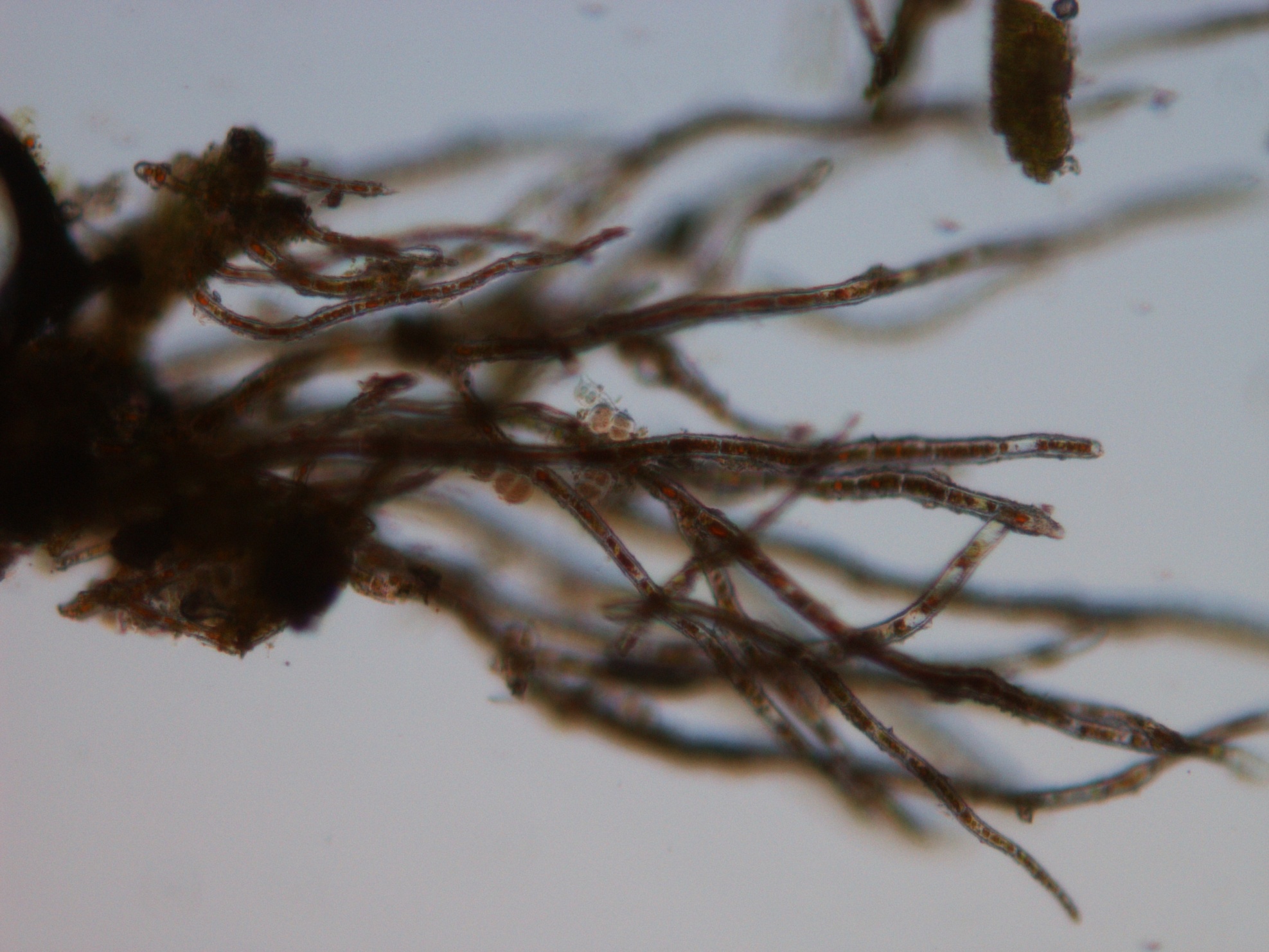 Trentepohlia sp.
© orig. Uher B.
Odd.: Chlorophyta Třída: Trentepohliophyceae Řád: Trentepohliales
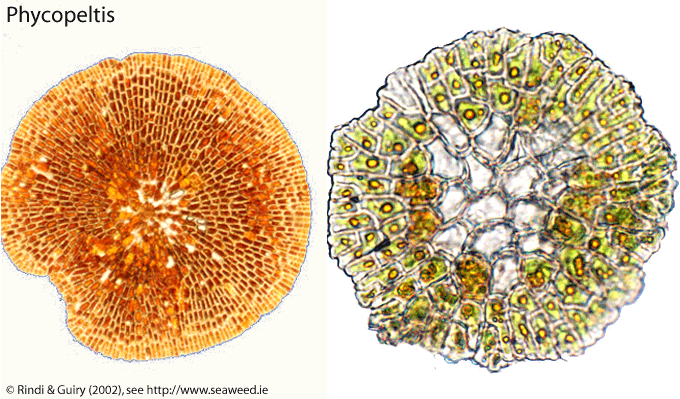 Třída: Trebouxiophyceae
Jednobuněčné a vláknité řasy
Nahé zoospory, gamety
Kinetozom - CCW konfigurace
Mitóza uzavřená
Fykoplast 
Aplanospory, autospory
Často tvoří symbionty v lišejnících
Sladkovodní biotopy
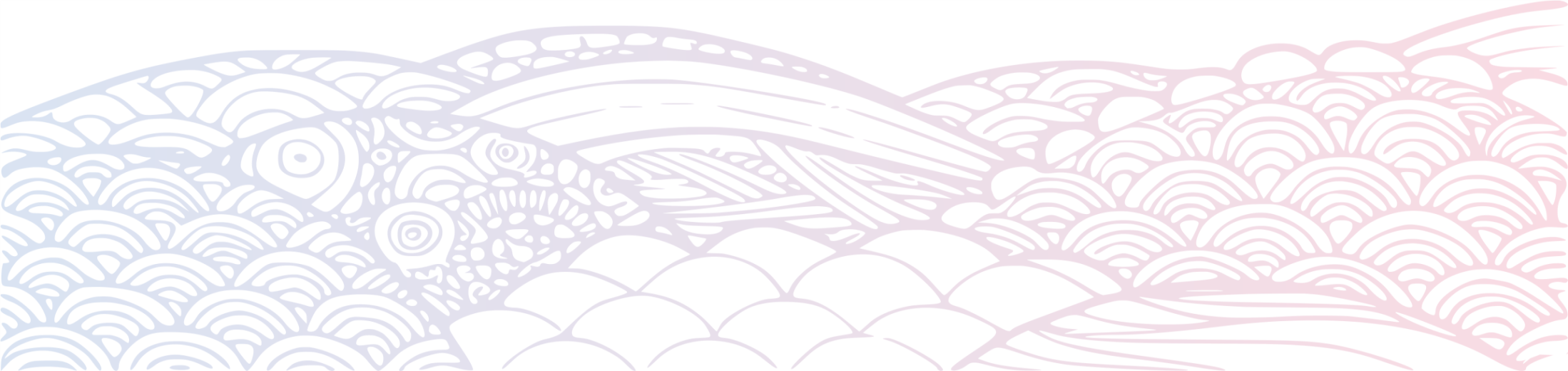 Odd.: Chlorophyta Třída: Trebouxiophyceae Řád: Trebouxiales
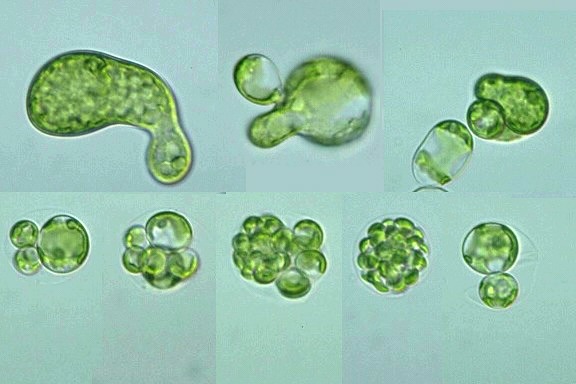 Trebouxia sp.
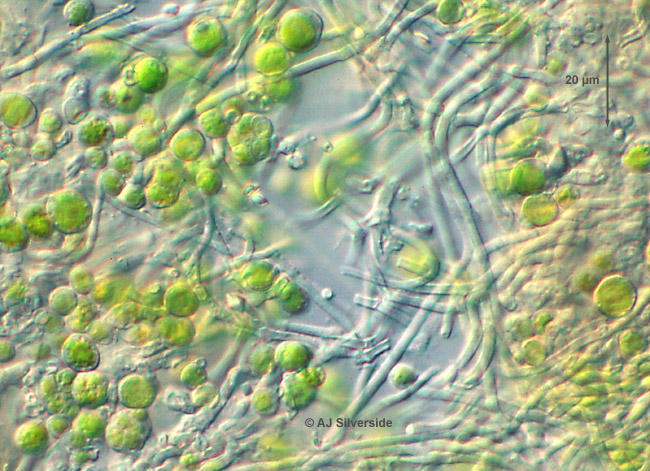 Trebouxia sp. - lichenizovaná
Odd.: Chlorophyta Třída: Trebouxiophyceae Řád: Chlorellales
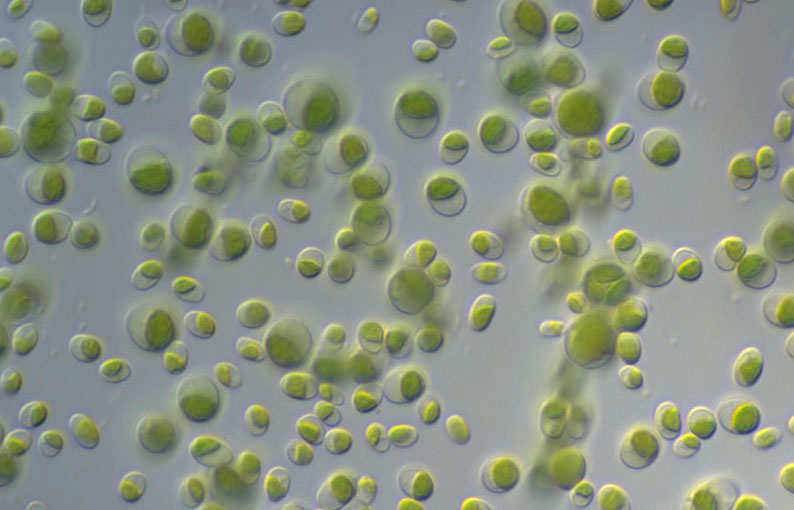 Chlorella sp.
Odd.: Chlorophyta Třída: Trebouxiophyceae Řád: Oocystales
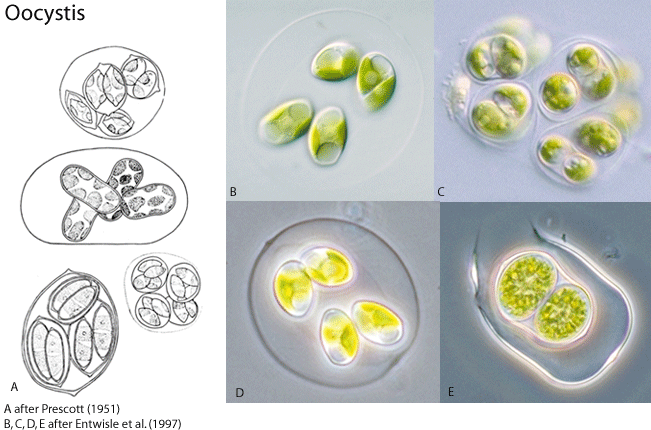 Odd.: Chlorophyta Třída: Trebouxiophyceae Řád: Prasiolales
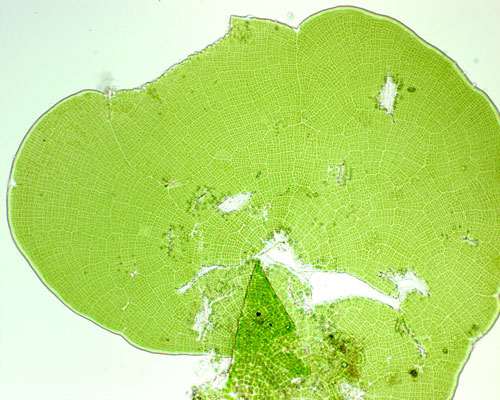 Prasiola sp.
Třída: Chlorophyceae
Bičíkovci, kapsální, kokální, vláknité řasy
Zoospory, spermatozoidy
Kinetozom - CW konfigurace převládá (DO u některých)
Bičíky bez mastigonem, stejně dlouhé
Chlamys 
Sporopolenin (Scenedesmus, Pediastrum) - fosilizace
Aplanospory, hemiaplanospory, autospory
Mitoza uzavřená
Kolonie, cenobium
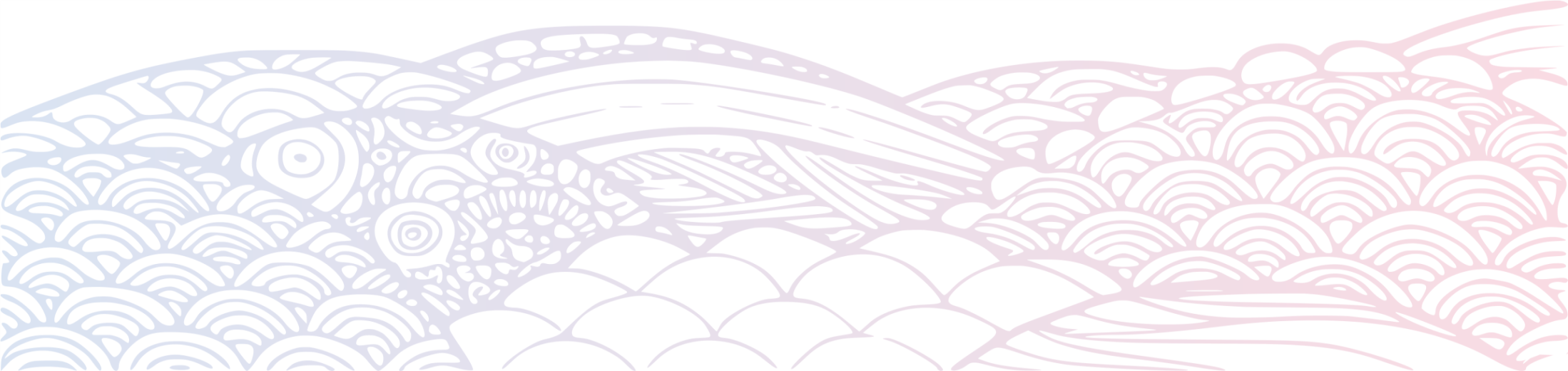 Odd.: Chlorophyta Třída: Chlorophyceae Řád: Chlamydomonadales
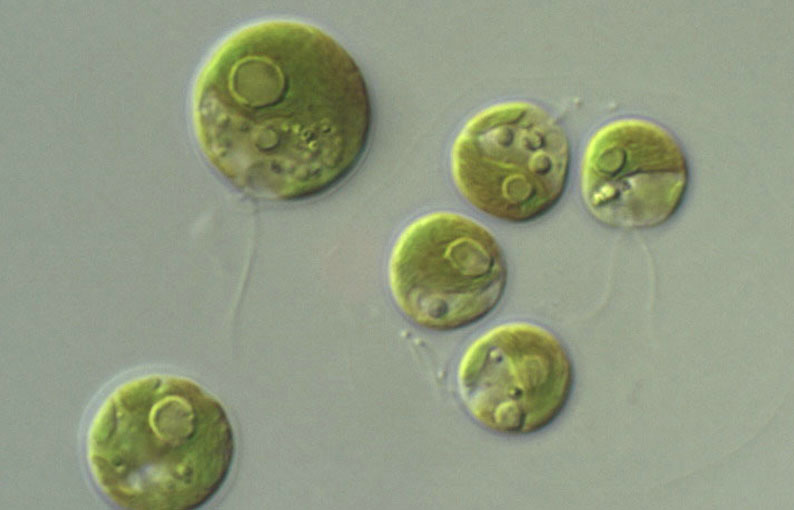 chloroplast
chlamys
pyrenoid
bičík
Chlamydomonas sp.
Odd.: Chlorophyta Třída: Chlorophyceae Řád: Volvocales
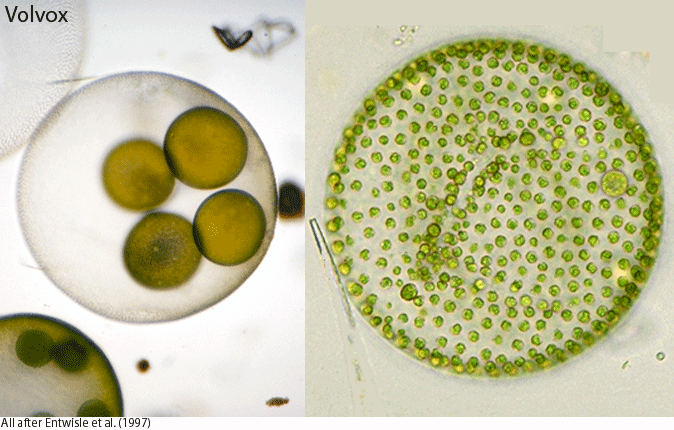 Odd.: Chlorophyta Třída: Chlorophyceae Řád: Chlorococcales
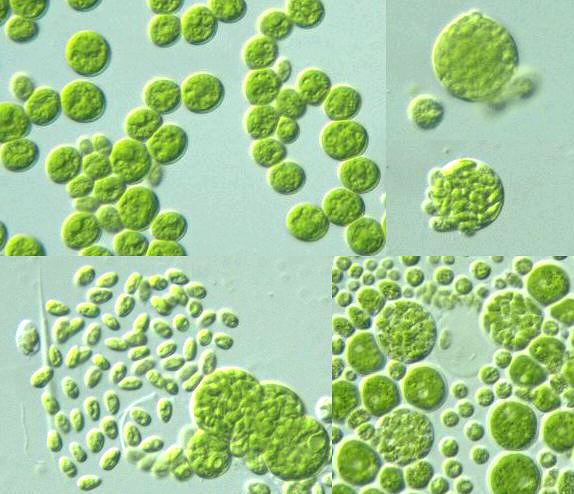 zoosporangium
zoospory
Chlorococcum sp.
Odd.: Chlorophyta Třída: Chlorophyceae Řád: Chlorococcales
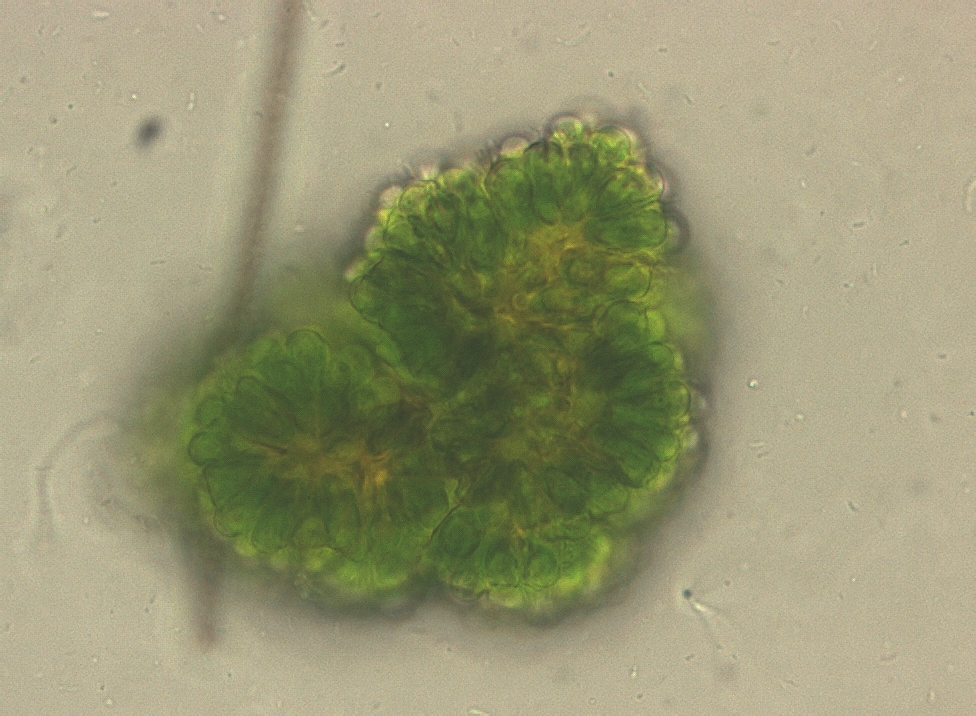 Botryococcus sp.
© orig. Hájková L.
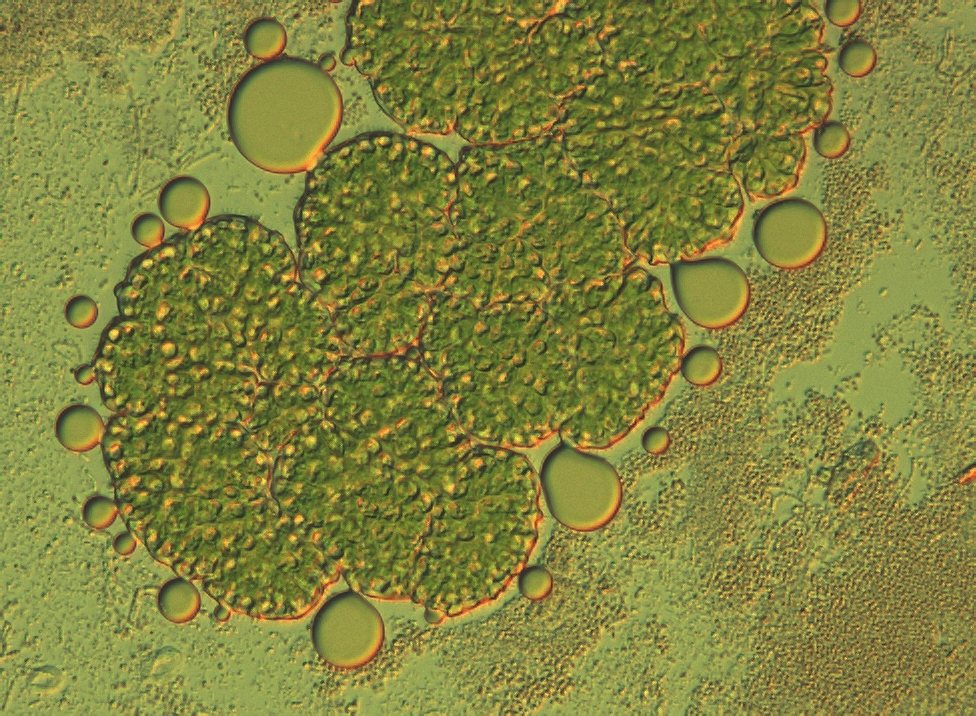 Botryococcus sp.
© orig. Hájková L.
Odd.: Chlorophyta Třída: Chlorophyceae Řád: Chlorococcales
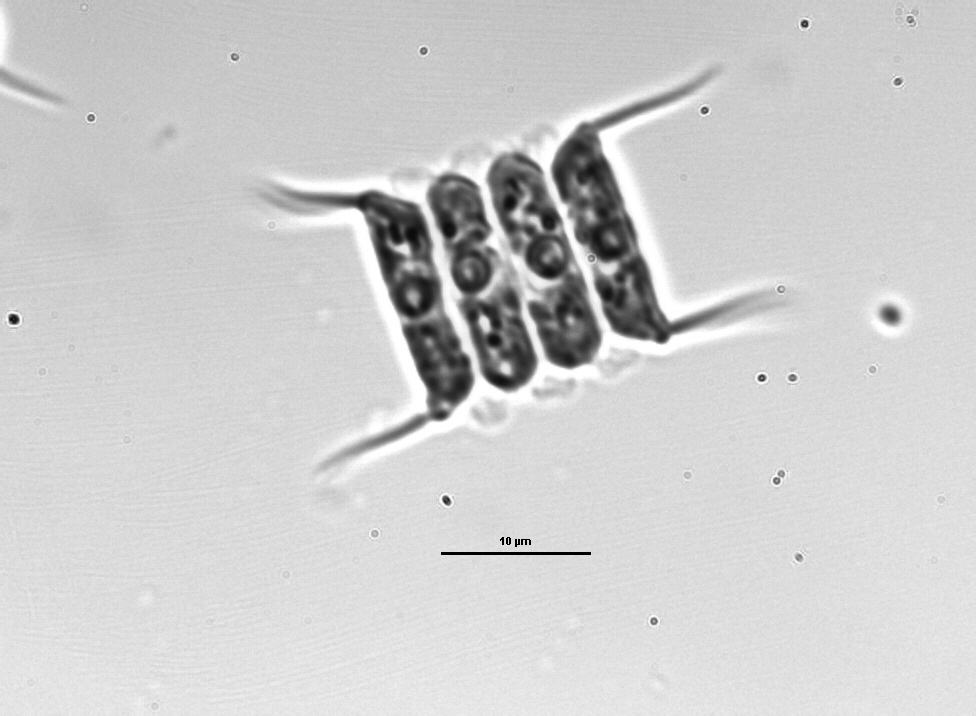 Scenedesmus sp.
© orig. Uher B.
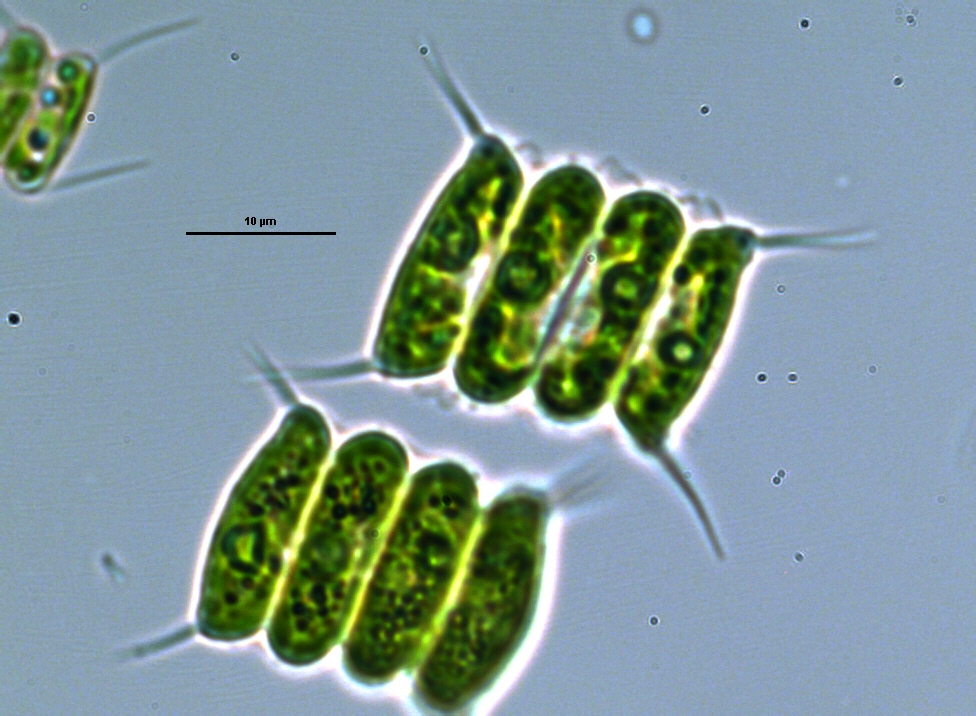 Scenedesmus sp.
© orig. Uher B.
Odd.: Chlorophyta Třída: Chlorophyceae Řád: Chlorococcales
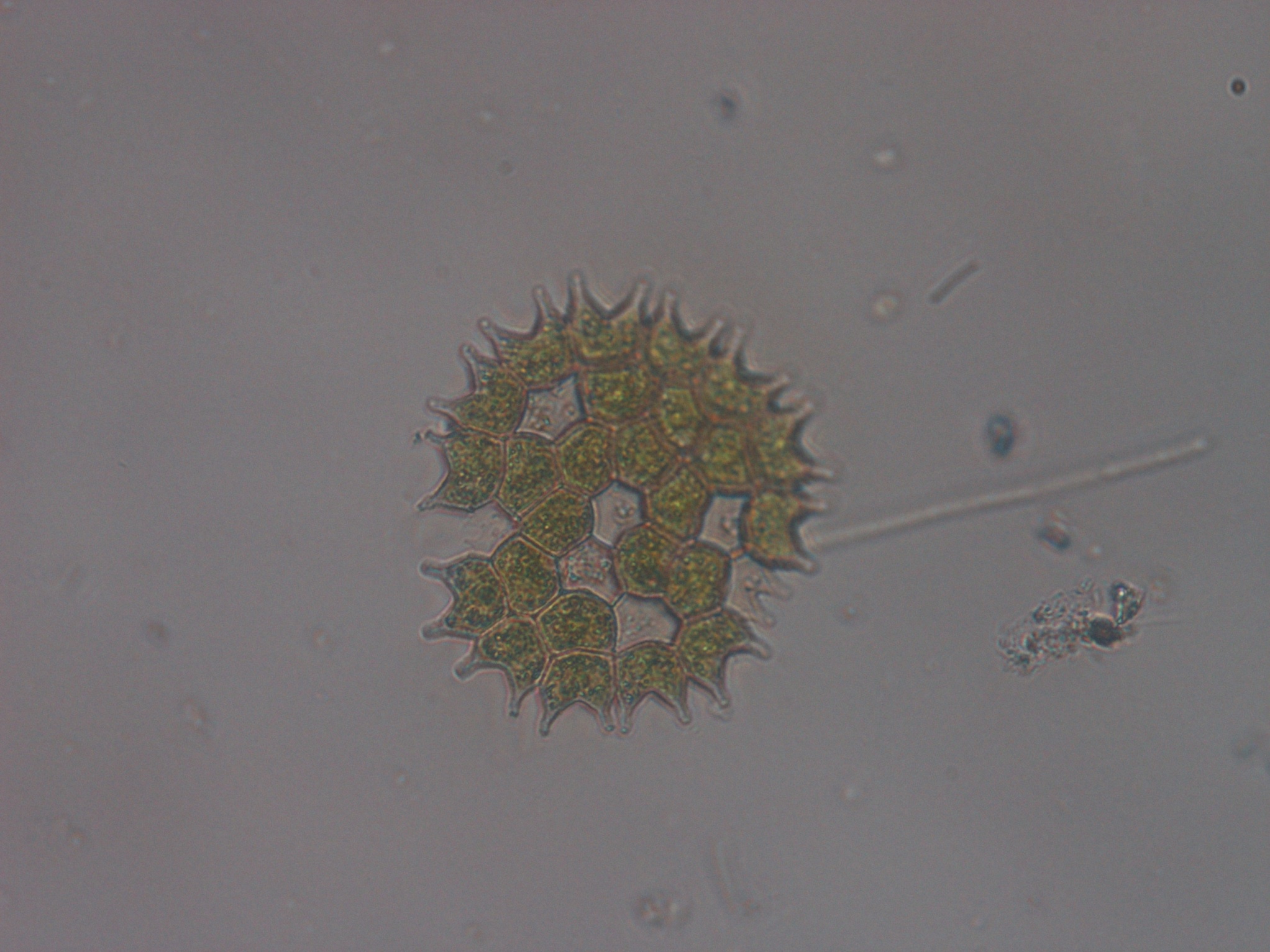 Pediastrum sp.
© orig. Uher B.
Odd.: Chlorophyta Třída: Chlorophyceae Řád: Microsporales
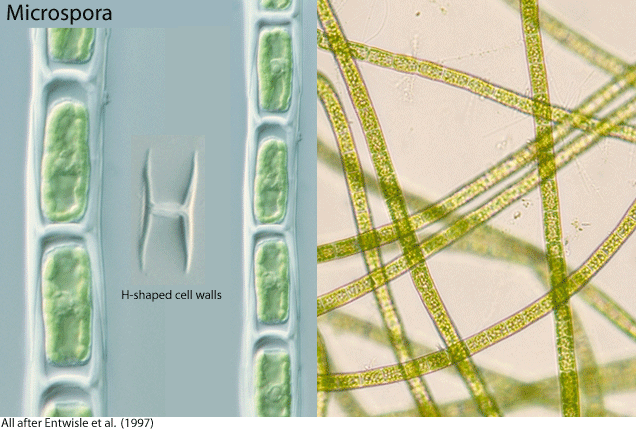 Odd.: Chlorophyta Třída: Chlorophyceae Řád: Oedogoniales
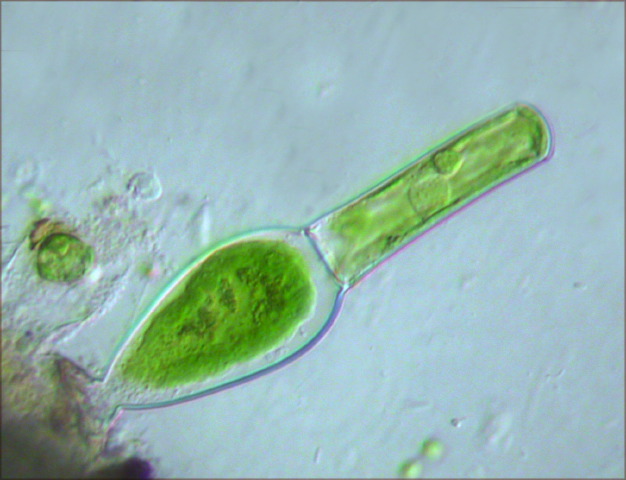 Iniciální stadium
Oedogonium sp.
Odd.: Chlorophyta Třída: Chlorophyceae Řád: Oedogoniales
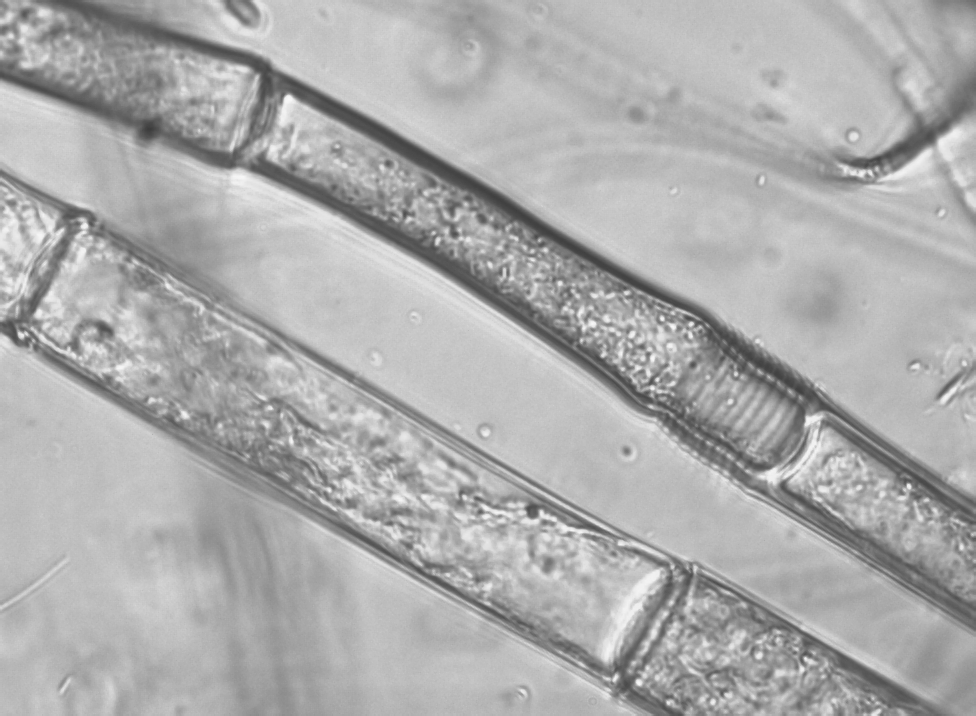 Oedogonium sp.
© orig. Hájková L.
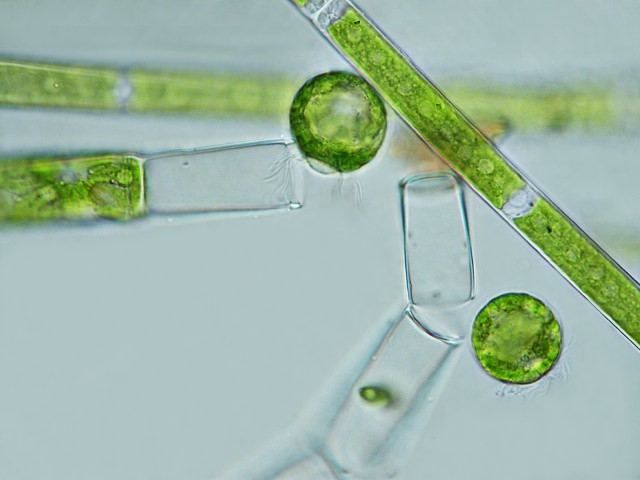 stefanokontní zoospora
Oedogonium sp.
Oddělení Charophyta, třídy
Mesostigmatophyceae
Klebsormidiophyceae
Coleochaetophyceae
Charophyceae
Zygnematophyceae
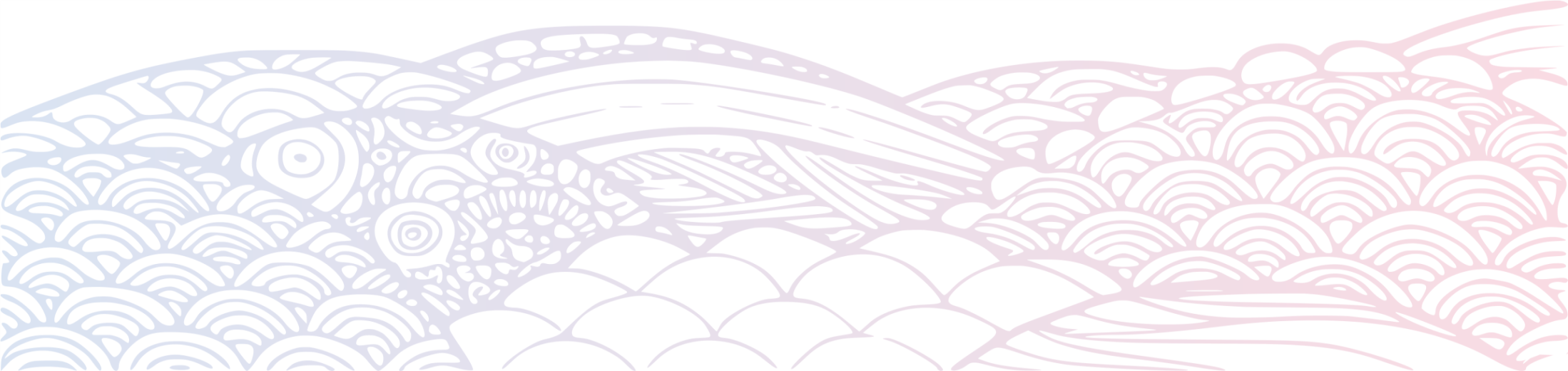 Vývojová větev Charophytae, odd.: CHAROPHYTA
Výchozí pro zelené rostliny
Volně žijící bičíkovci
Kokální a vláknité řasy
Přeslenitá vzpřímená stélka
Fragmoplast
Chloroplast s pyrenoidem (škrobová zrnka)
Bičíkový aparát - kinetozom + 60 srostlých mikrotubulů
Spájivky - žádná bičíkatá stadia
Zoospory, spermatozoidy
Izogamie, anizogamie, oogamie, konjugace
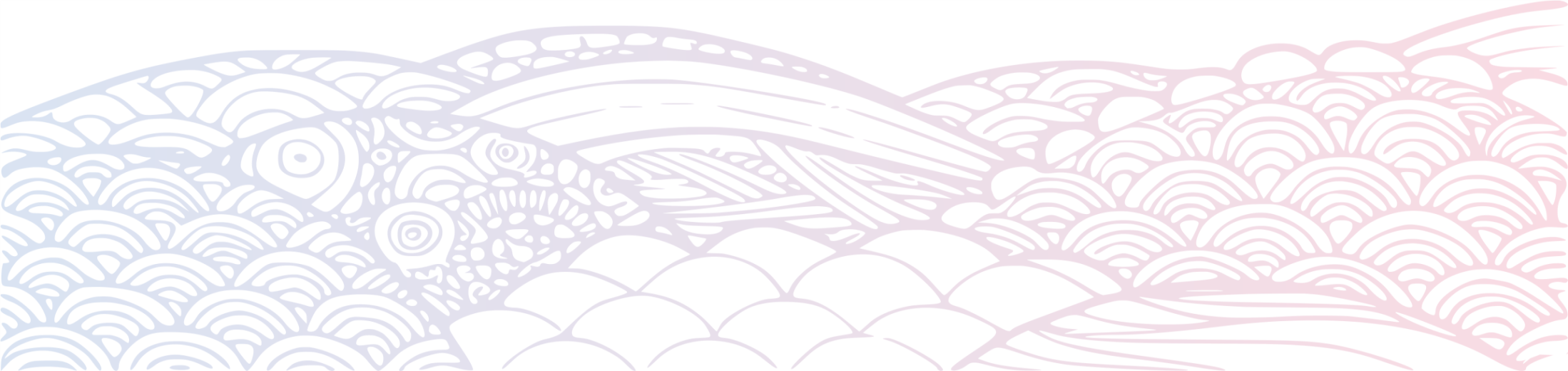 Odd.: Charophyta Třída: MESOSTIGMATOPHYCEAE Řád: Mesostigmatales
MESOSTIGMATOPHYCEAE
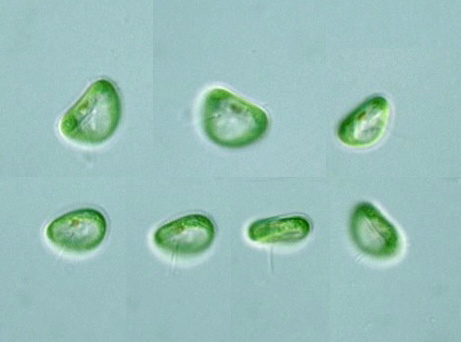 Mesostigma viride
Mělká prohlubeň
Laterálně vyrůstající bičíky
Odd.: Charophyta Třída: MESOSTIGMATOPHYCEAE Řád: Chaetosphaeridiales
MESOSTIGMATOPHYCEAE
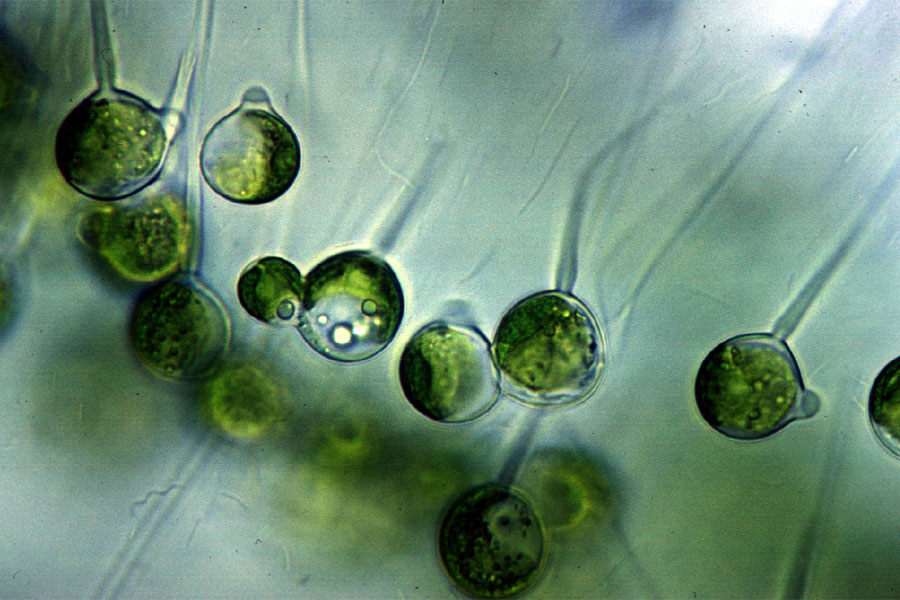 Chaetosphaeridium sp.
Třída Klebsormidiophyceae
Jediný rod Klebsormidium
Kosmopolitní
Voda, terestrické biotopy, půda
Vláknité stélky
Buňky obsahují nástěnný chloroplast s pyrenoidem
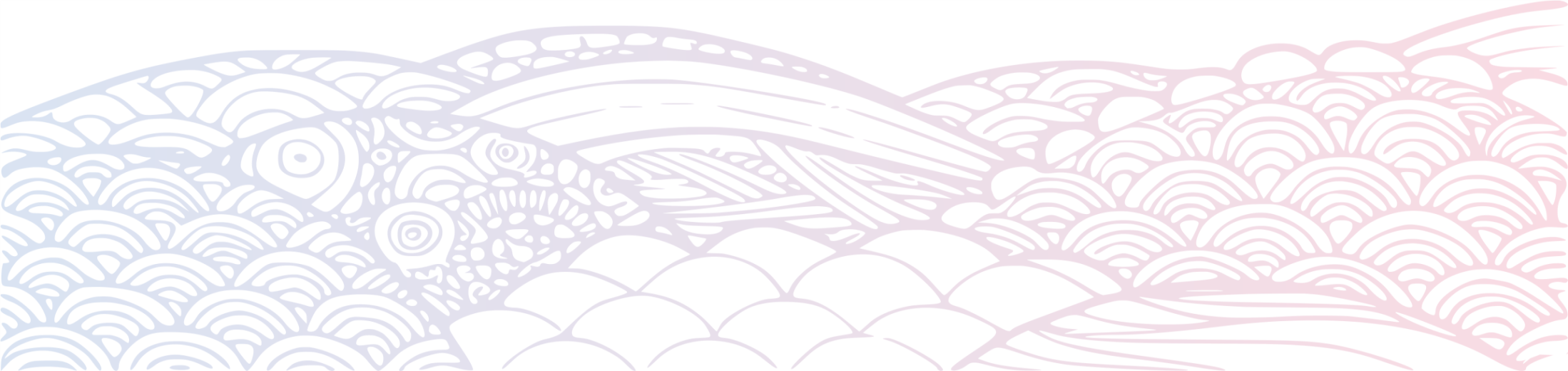 Odd.: Charophyta Třída: KLEBSORMIDIOPHYCEAE Řád: Klebsormidiales
MESOSTIGMATOPHYCEAE
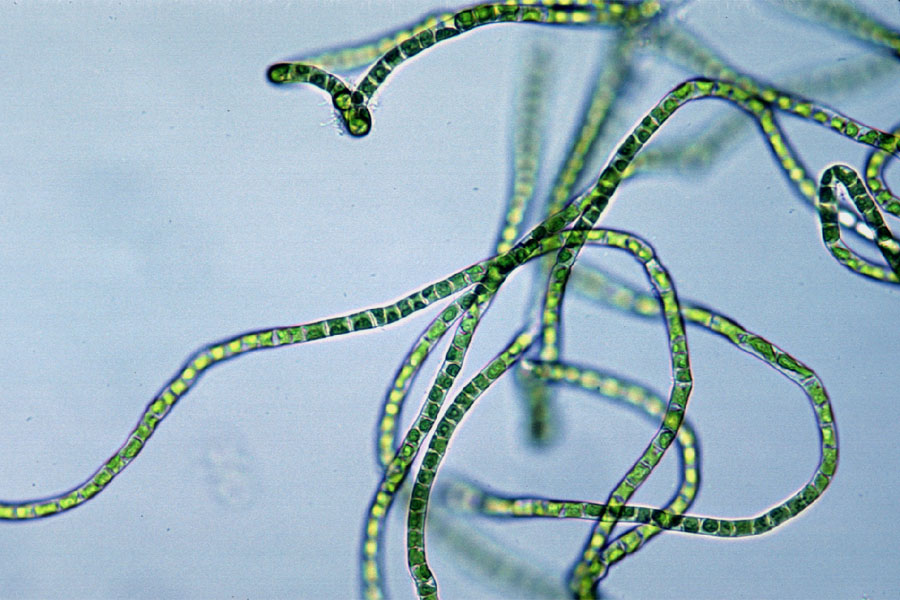 Klebsormidium sp.
Odd.: Charophyta Třída: KLEBSORMIDIOPHYCEAE Řád: Klebsormidiales
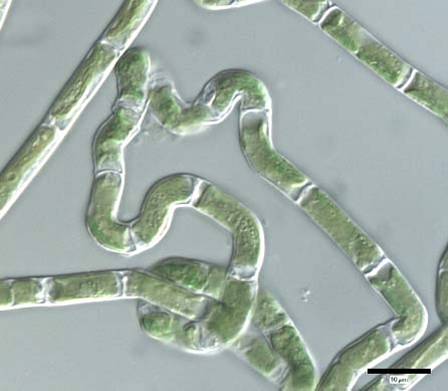 MESOSTIGMATOPHYCEAE
chloroplast
Pyrenoid se škrobovými zrnky
Klebsormidium sp.
VÝVOJOVÁ STADIA
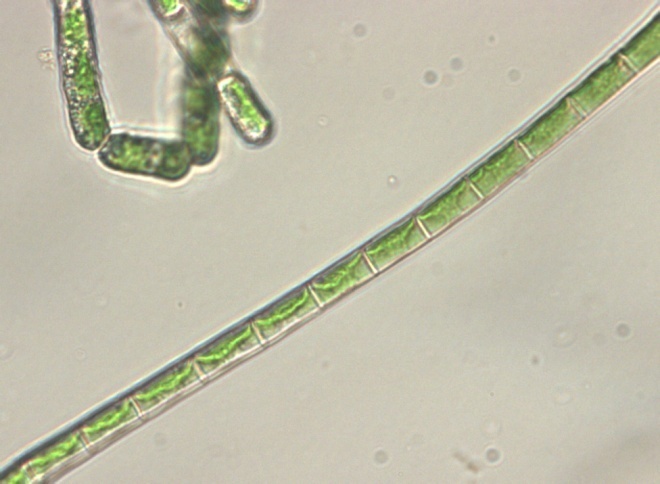 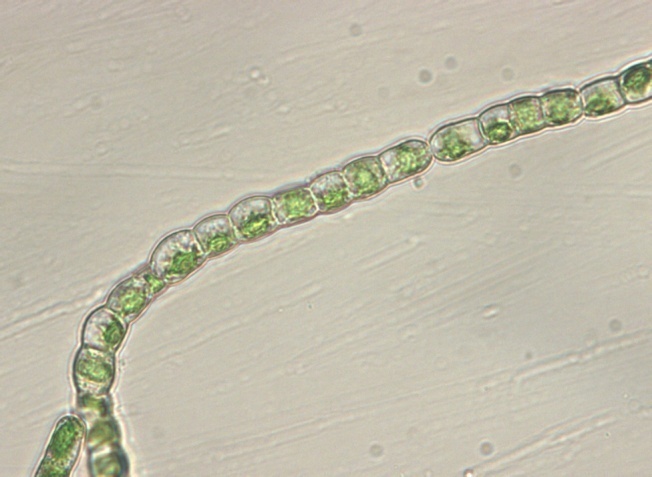 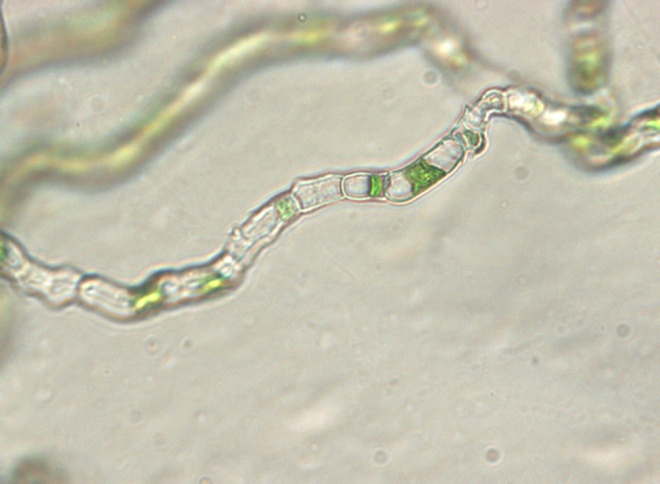 3
1
2
40 µm
40 µm
40 µm
© Uher B.
© Uher B.
© Uher B.
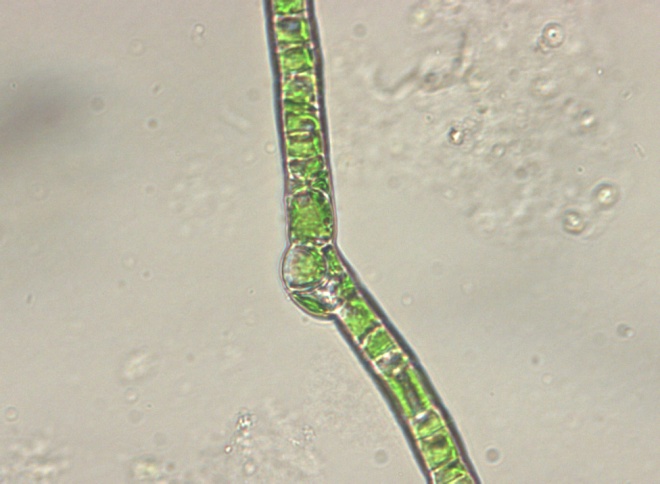 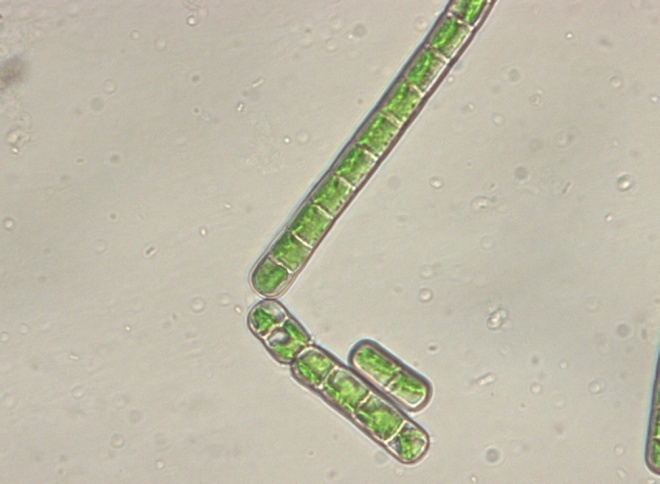 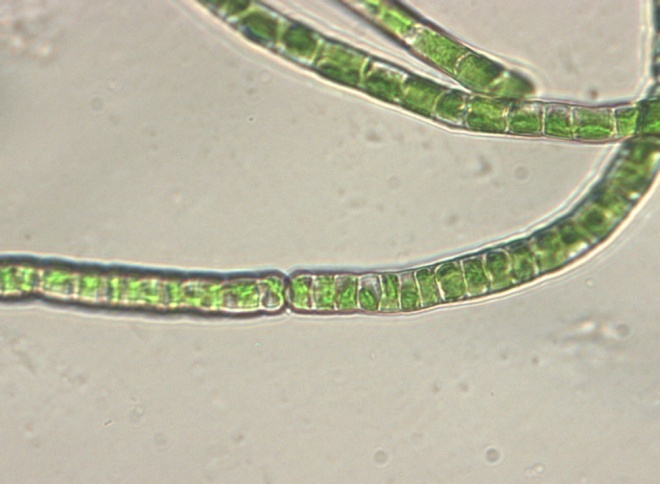 5
6
4
40 µm
40 µm
40 µm
© Uher B.
© Uher B.
© Uher B.
Obr. 1-6. Charophyta: Obr. 1-3. Klebsormidium flaccidum, Obr. 1. Přímá vlákna s nástěnnými chloroplasty; Obr. 2. Vyboulená zoosporangia (šipka); Obr. 3. Prázdná zoosporangia (buňky) se štěrbinou (šipky); Obr. 4-6. Klebsormidium crenulatum, Obr. 4. Dospělé vlákno; Obr. 5. Začátek nepravého větvení (šipka); Obr. 6. Fragmentace vlákna.
Odd.: Charophyta Třída: COLEOCHAETOPHYCEAE Řád: Coleochaetales
MESOSTIGMATOPHYCEAE
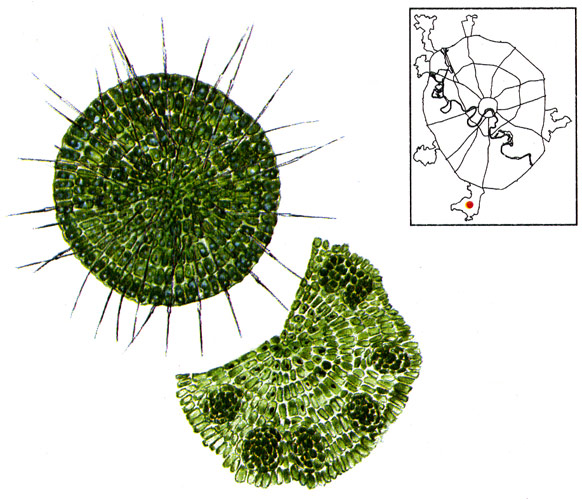 Coleochaete sp.
Tvoří hetrotrichální vlákna, která se sdružují dohromady v disk.
Třída Charophyceae
Pletivná stélka (nody, internodia)
Rhizoidy
Buněčná stěna často inkrustovaná
Rozmnožování: fragmentace stélky, oogamie
Oogonium má korunku
Sladké čisté vody
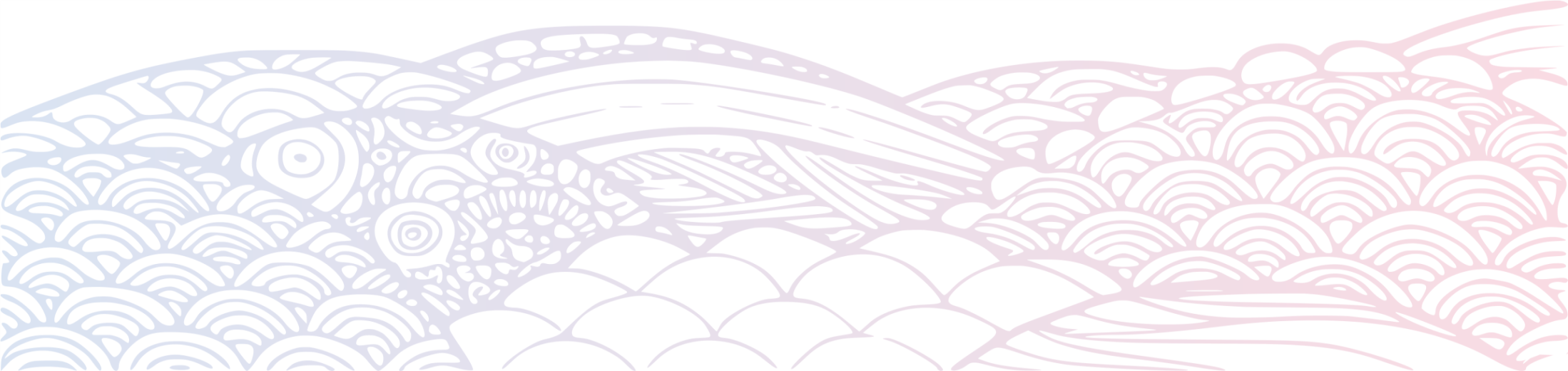 Odd.: Charophyta Třída: CHAROPHYCEAE Řád: Charales
MESOSTIGMATOPHYCEAE
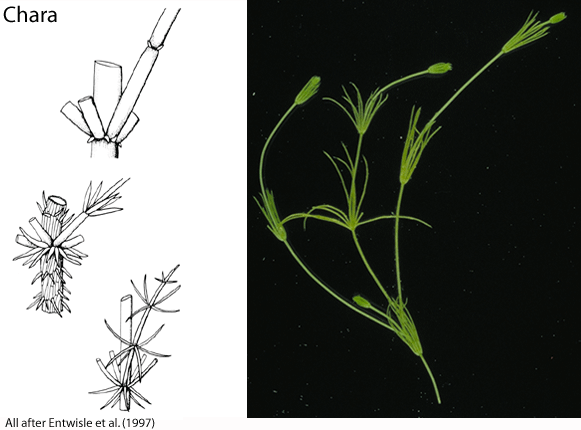 apikální meristém
internodium
fyloid
nodus
kauloid
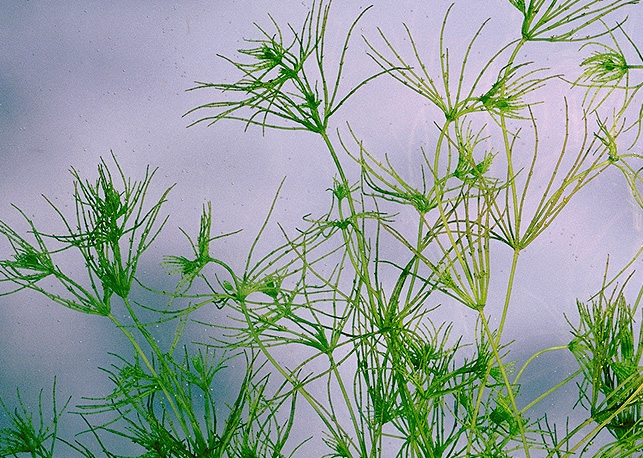 Chara sp.
Odd.: Charophyta Třída: Charophyceae Řád: Charales
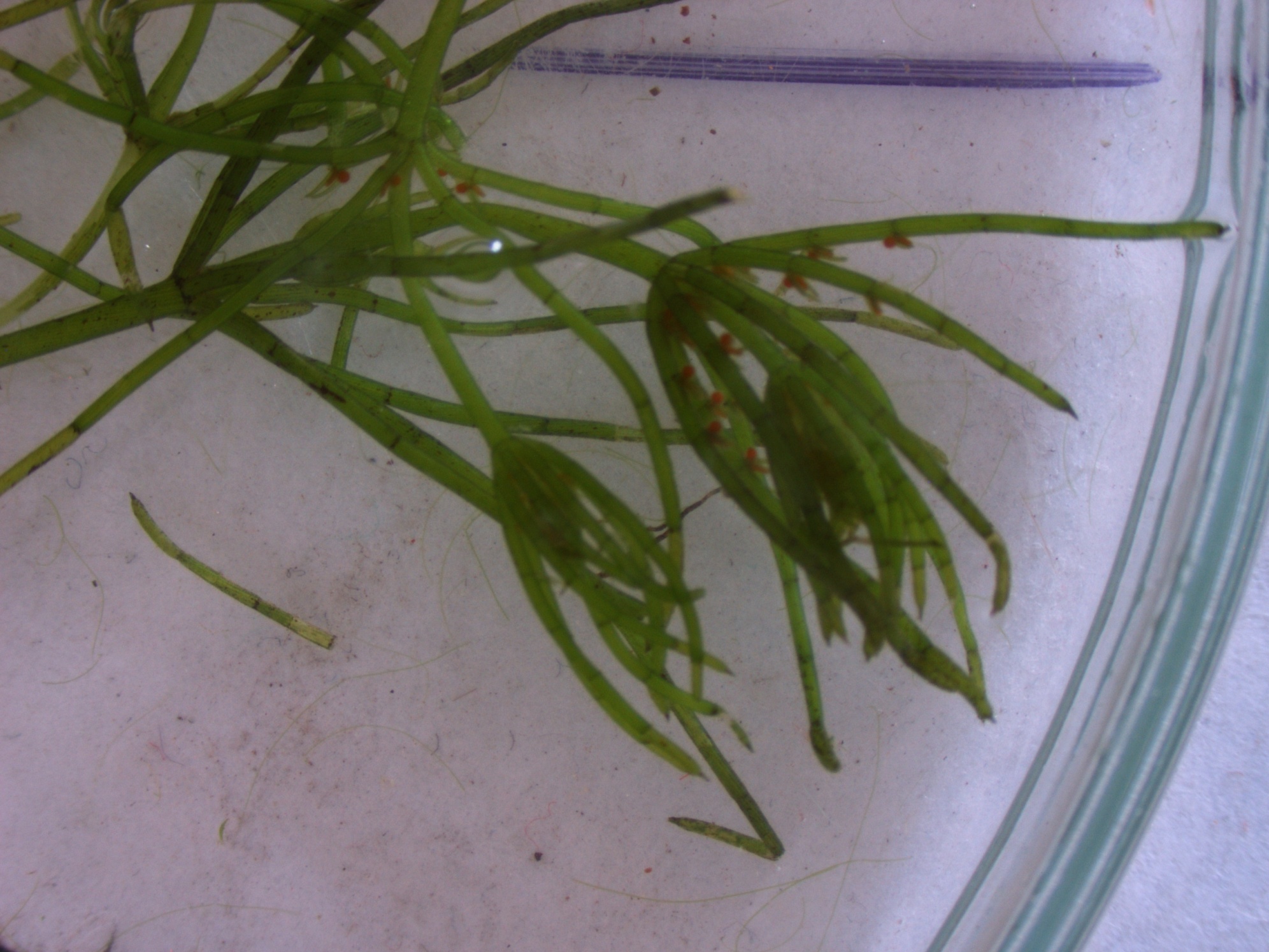 anteridium - oranžové
oogonium
Chara sp.
© orig. Uher B.
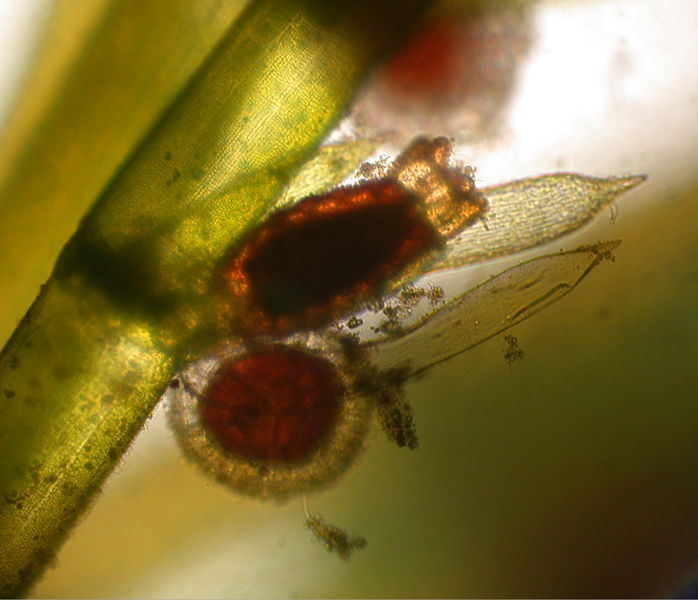 oogonium
anteridium
Odd.: Charophyta Třída: Charophyceae Řád: Charales
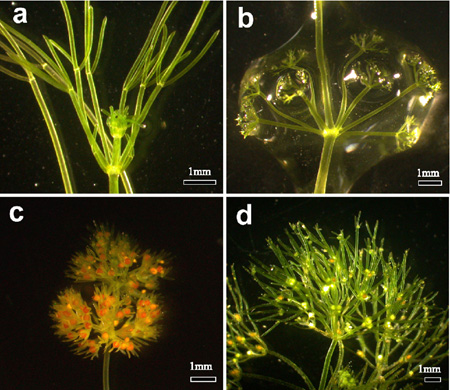 a-d Nitella spp.
Odd.: Charophyta Třída: ZYGNEMATOPHYCEAE
MESOSTIGMATOPHYCEAE
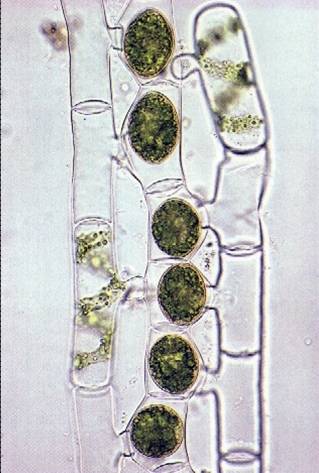 Jednobuněčné, vláknité
Charakteristické uspořádání chloroplastu (stočen do spirály (Spirogyra) nebo je hvězdicovitě laločnatý (Zygnema)
Konjugace (isogamety celé protoplasty)
Haplontní vývojový cyklus
Zygospora
Fragmoplast
Nemají bičíky!
Buněčná stěna - primární, sekundární
Mírně kyselé vody, rašeliniště
Třída Zygnematophyceae
Řád Zygnematales- vláknité typy

Řád Desmidiales – jednobuněčné typy, krásivky 
zářez (isthmus – šíje) a dvě semicely
jádro je dislokováno uprostřed buňky v oblasti isthmu
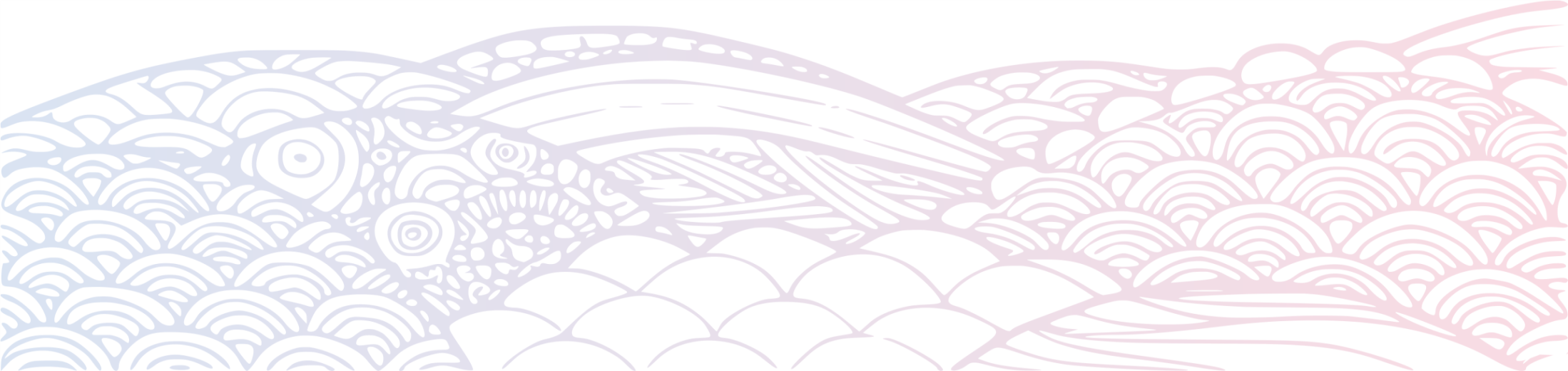 Odd.: Charophyta Třída: Zygnematophyceae Řád: Desmidiales
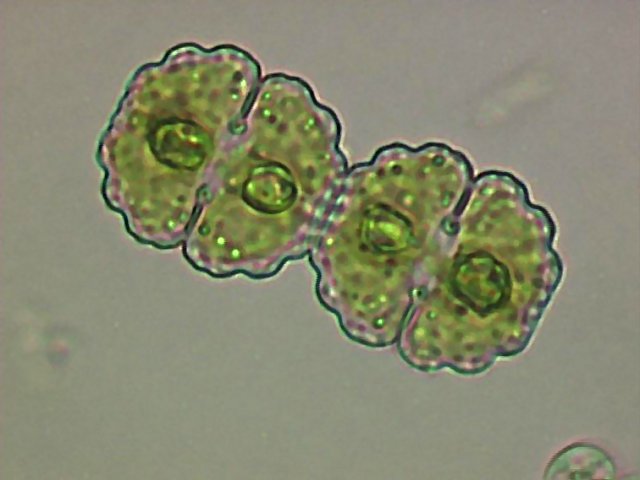 dceřiné části buněk
mateřská polovice buňky
istmus
pyrenoid
sinus
chloroplast
Cosmarium sp.
mateřská polovice buňky
Odd.: Charophyta Třída: Zygnematophyceae Řád: Zygnematales
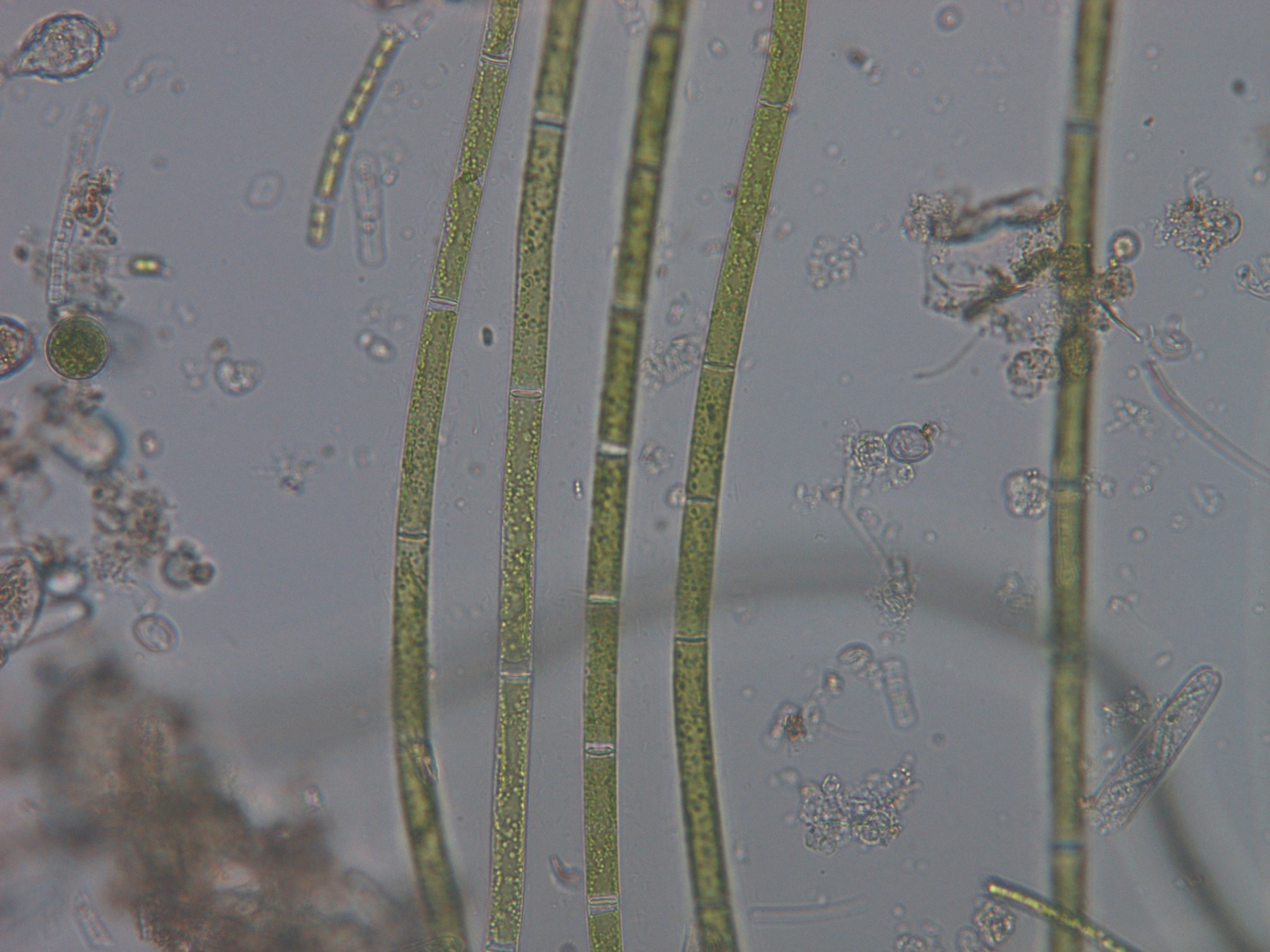 Mougeotia sp.
© orig. Uher B.
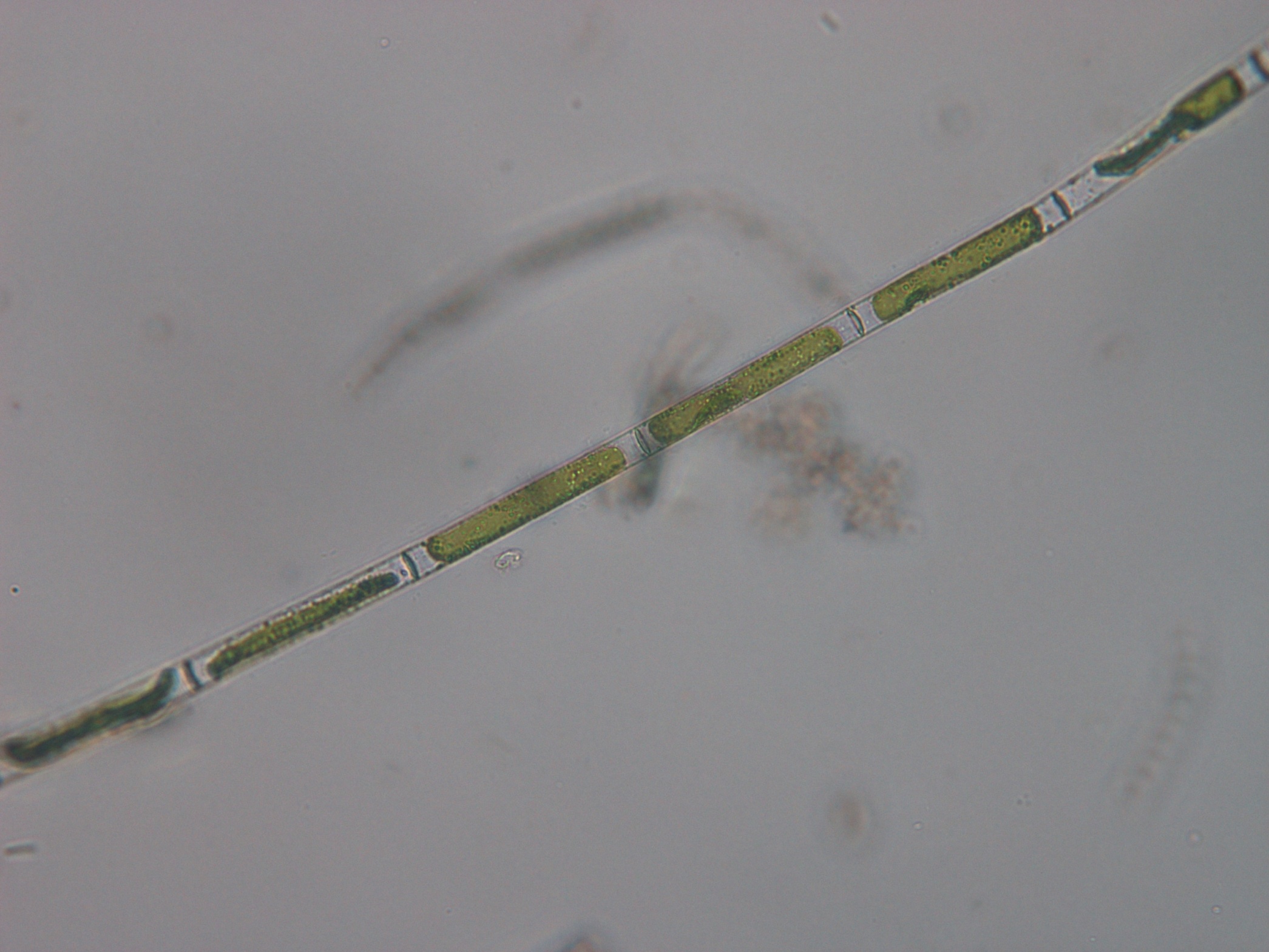 Mougeotia sp.
© orig. Uher B.
Odd.: Charophyta Třída: Zygnematophyceae Řád: Zygnematales
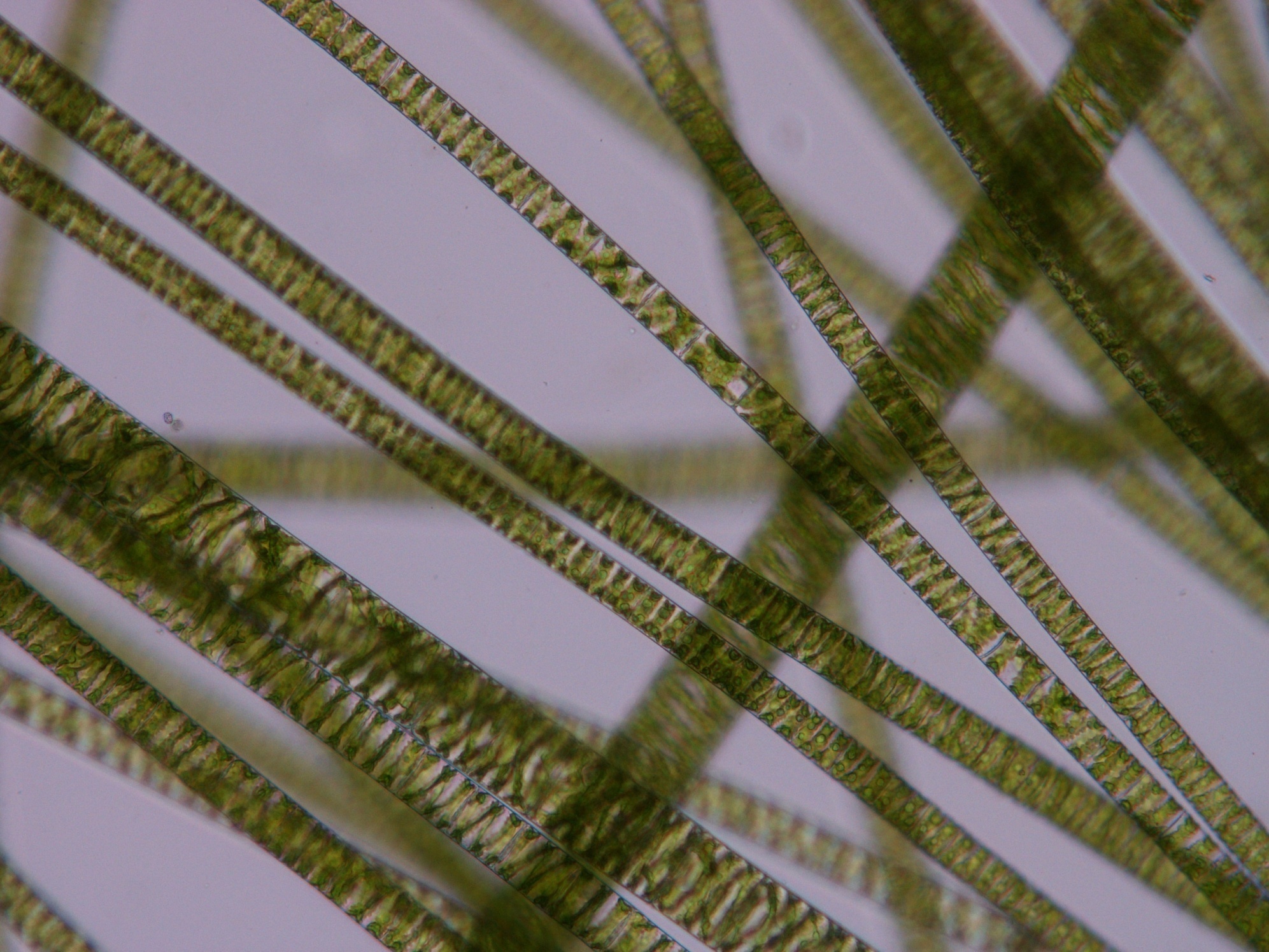 Spirogyra sp.
© orig. Uher B.
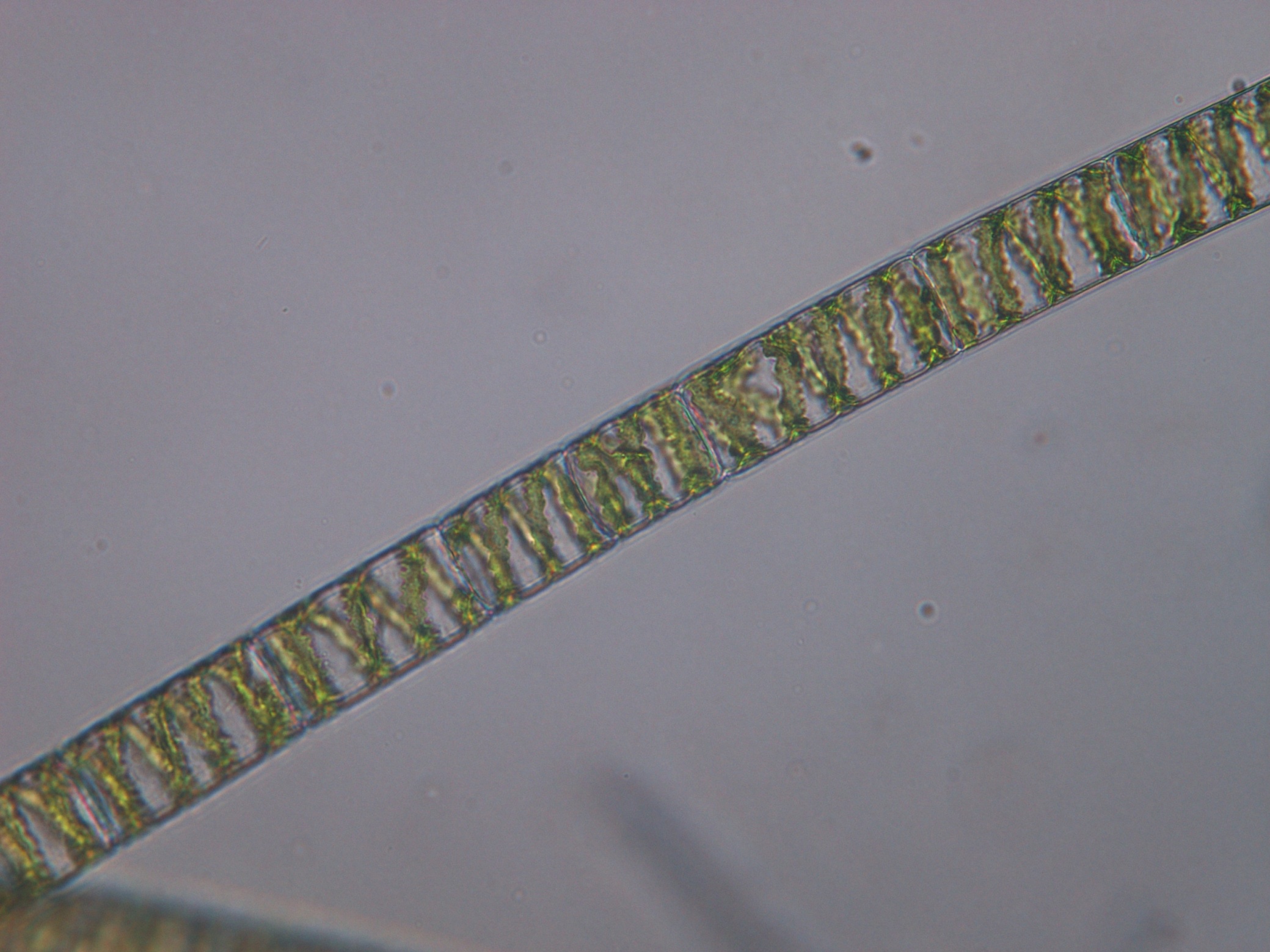 Spirogyra sp.
© orig. Uher B.
Odd.: Charophyta Třída: Zygnematophyceae Řád: Zygnematales
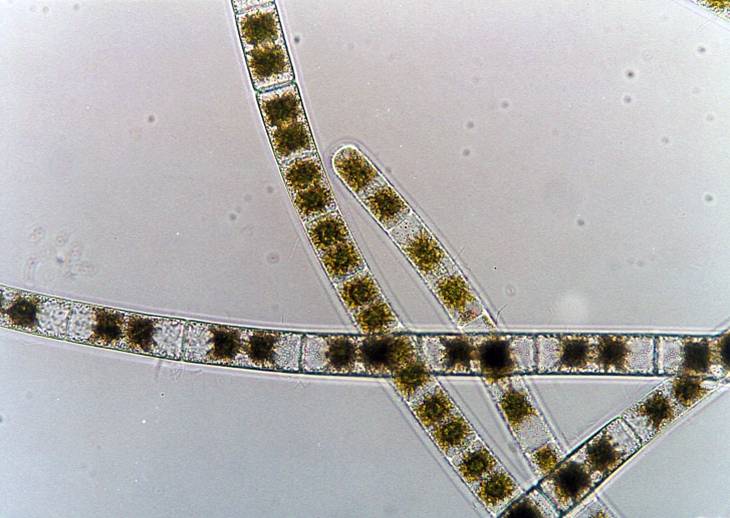 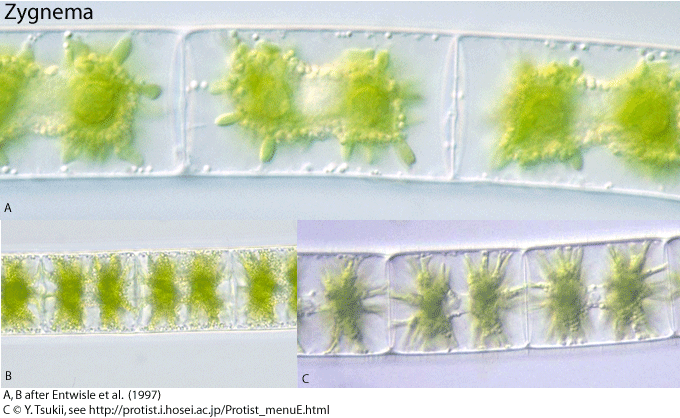 Zygnema sp.
© orig. Kopp R.
Odd.: Charophyta Třída: ZYGNEMATOPHYCEAE Řád: Desmidiales
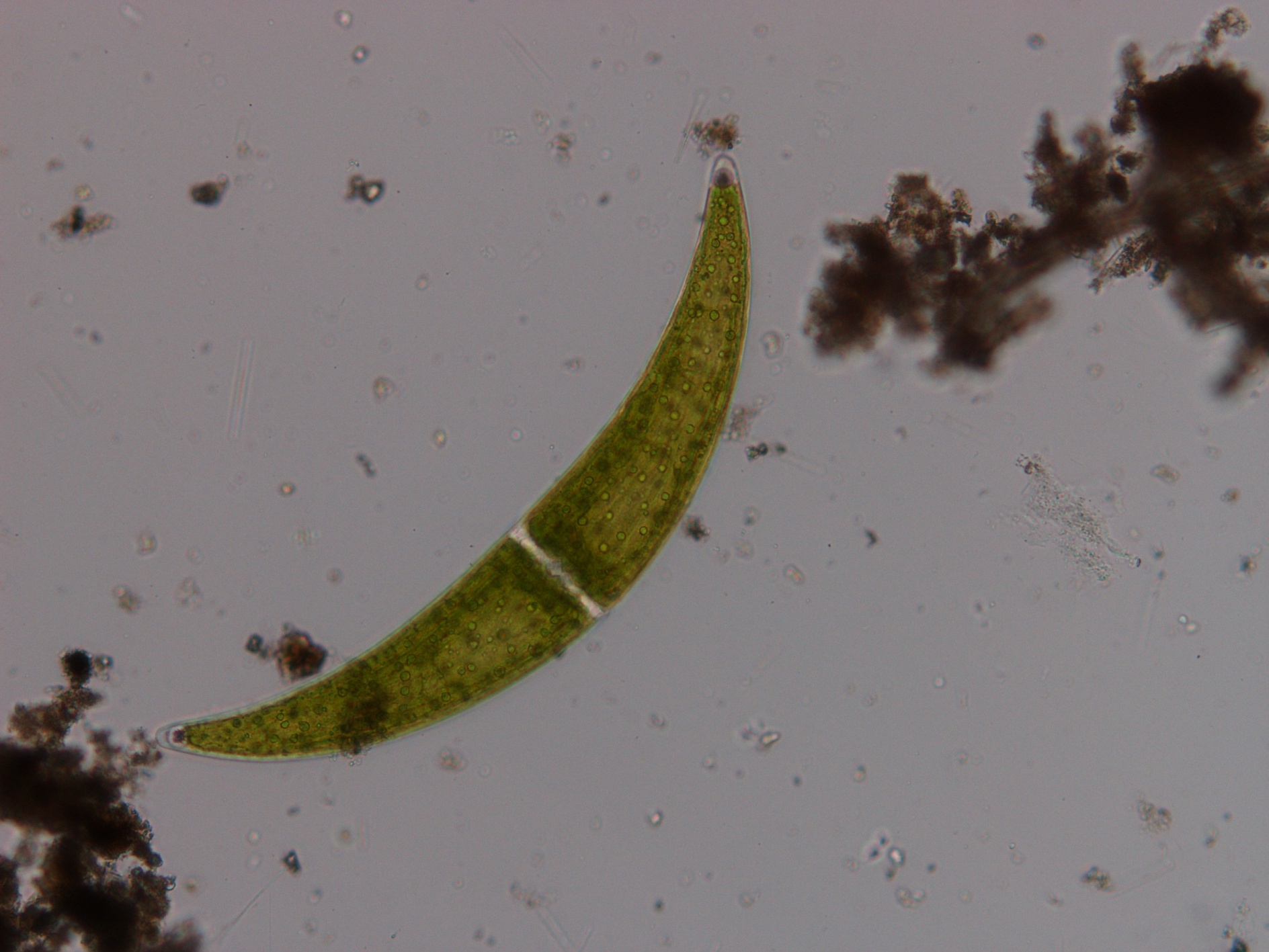 Closterium sp.
© orig. Uher B.
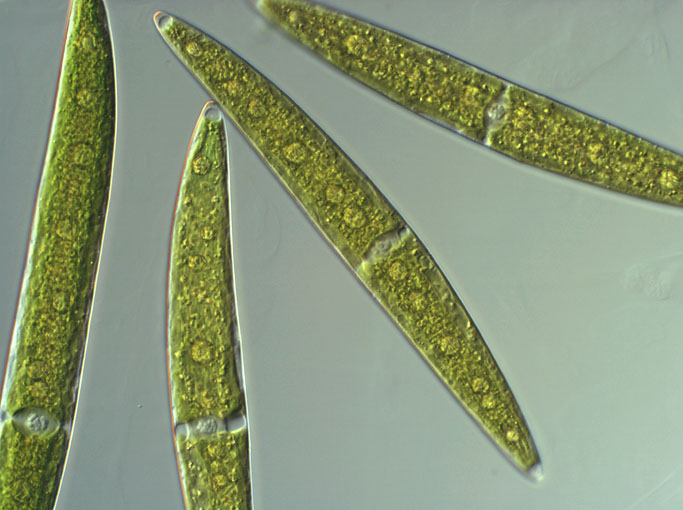 Closterium sp.
Odd.: Charophyta Třída: Zygnematophyceae Řád: Desmidiales
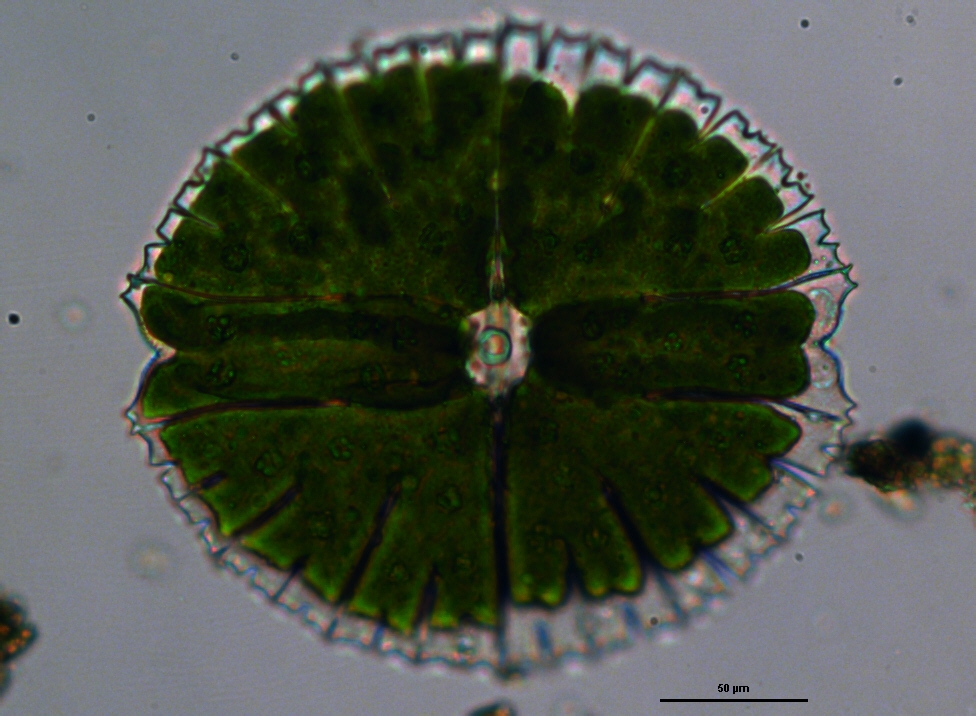 Micrasterias sp.
© orig. Uher B.
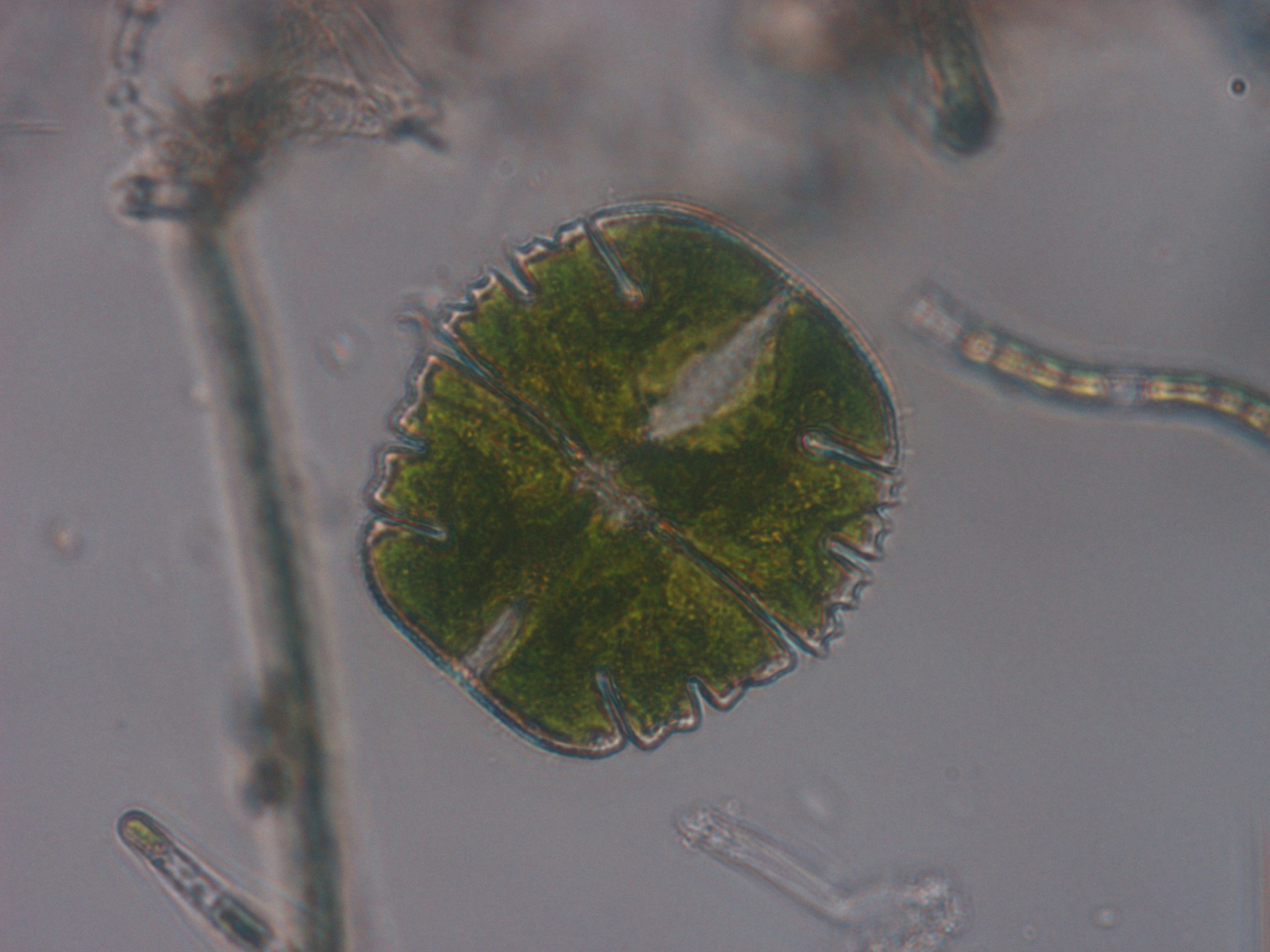 Micrasterias sp.
© orig. Uher B.
Odd.: Charophyta Třída: Zygnematophyceae Řád: Desmidiales
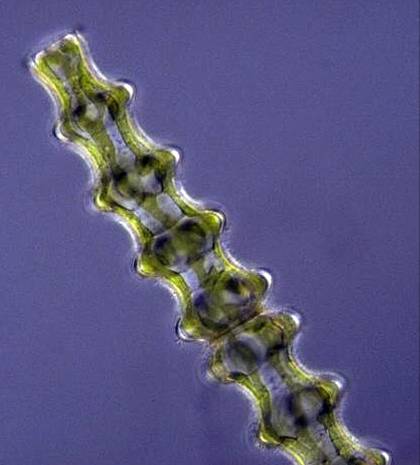 Pleurotaenium sp.
© orig. Kopp R.
Odd.: Charophyta Třída: Zygnematophyceae Řád: Desmidiales
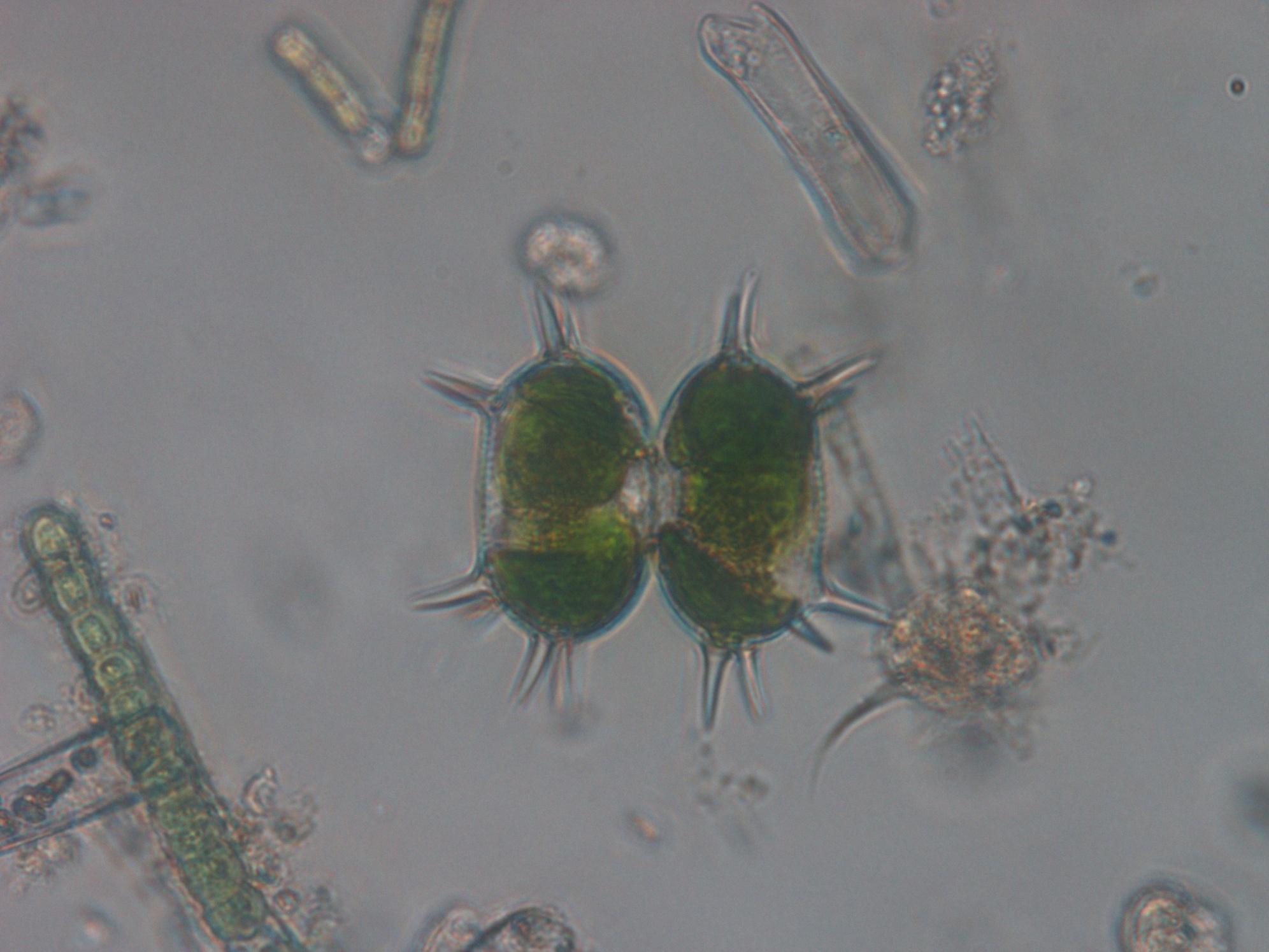 Xanthidium sp.
© orig. Uher B.
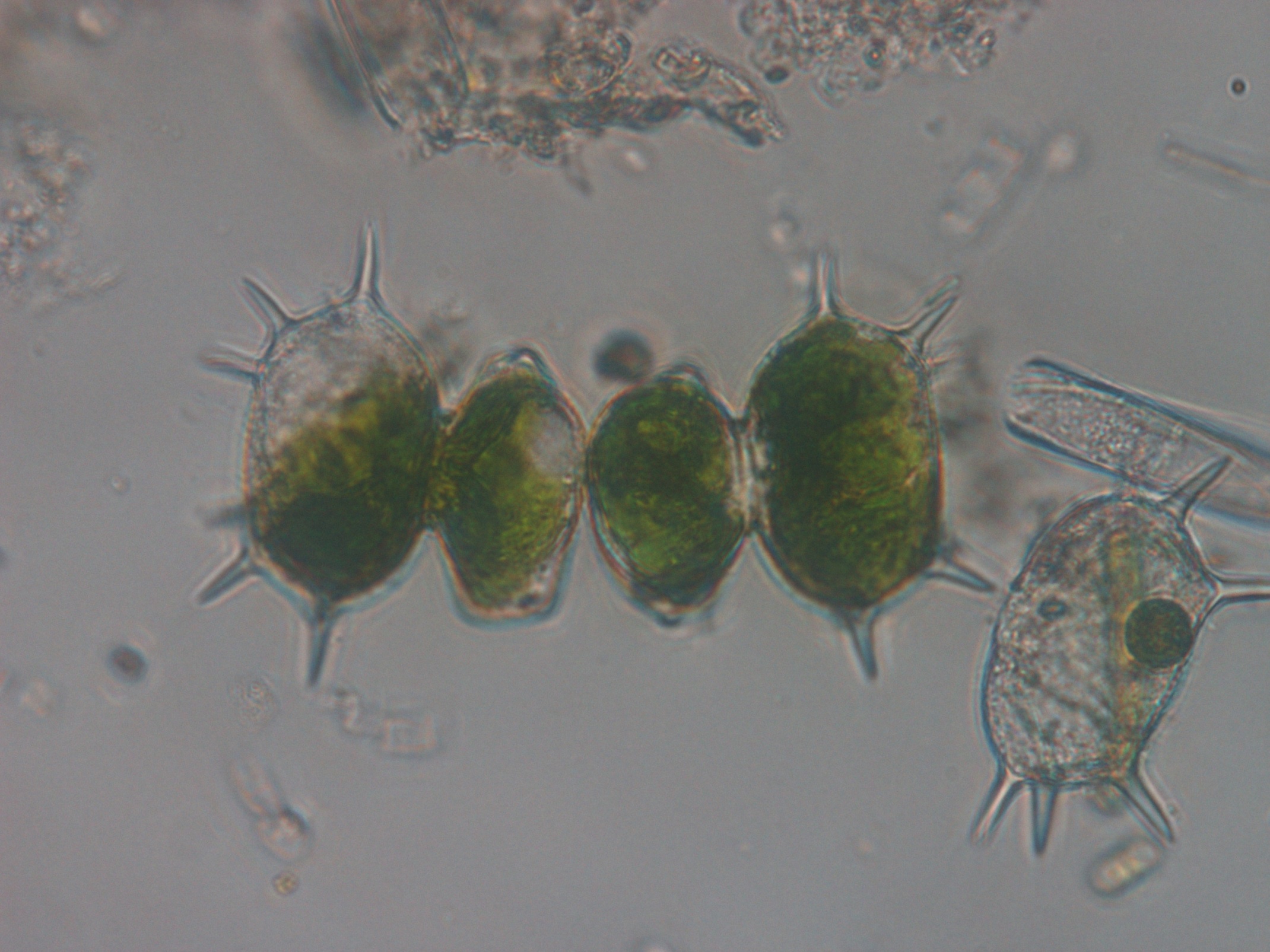 Xanthidium sp.
© orig. Uher B.
Využití parožnatek
Dříve jako přírodní hnojivo
Modelové buňky - studie v cytologii (velké buněčné organely)
Bioindikátory 
Citlivost na těžké kovy ve vodě
V akvaristice - produkují feromony, které stimulují vodní živočichy k rozmnožování
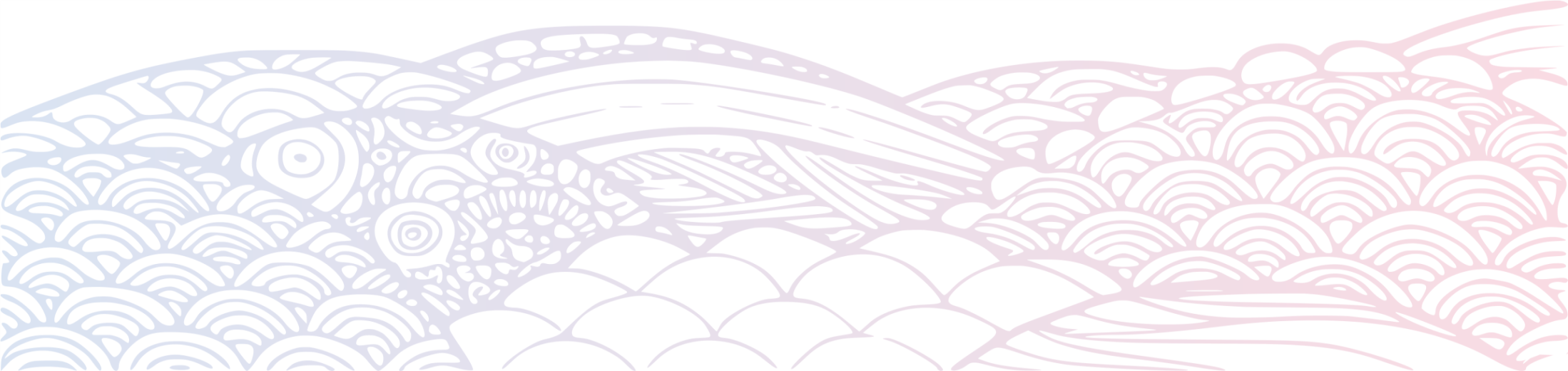